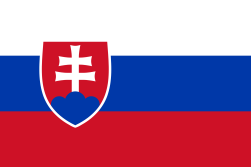 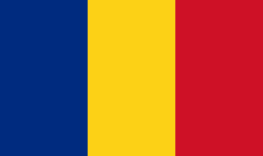 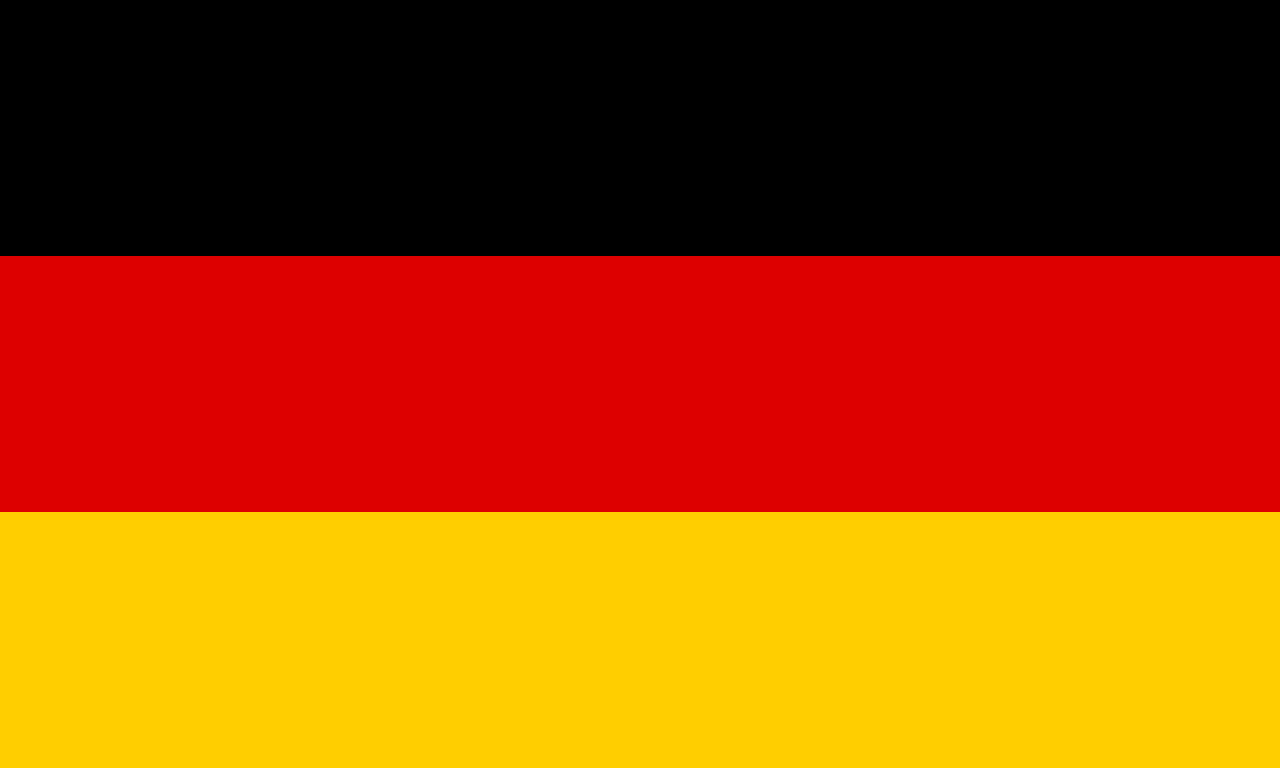 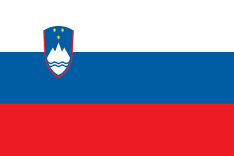 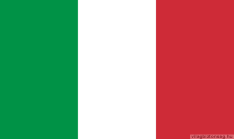 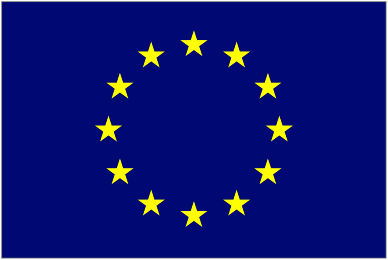 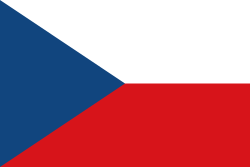 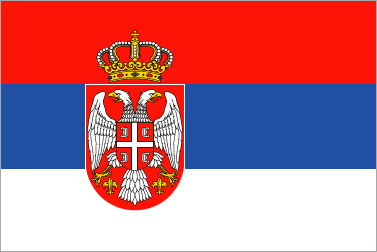 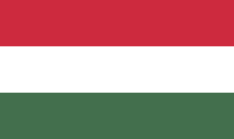 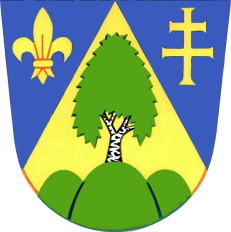 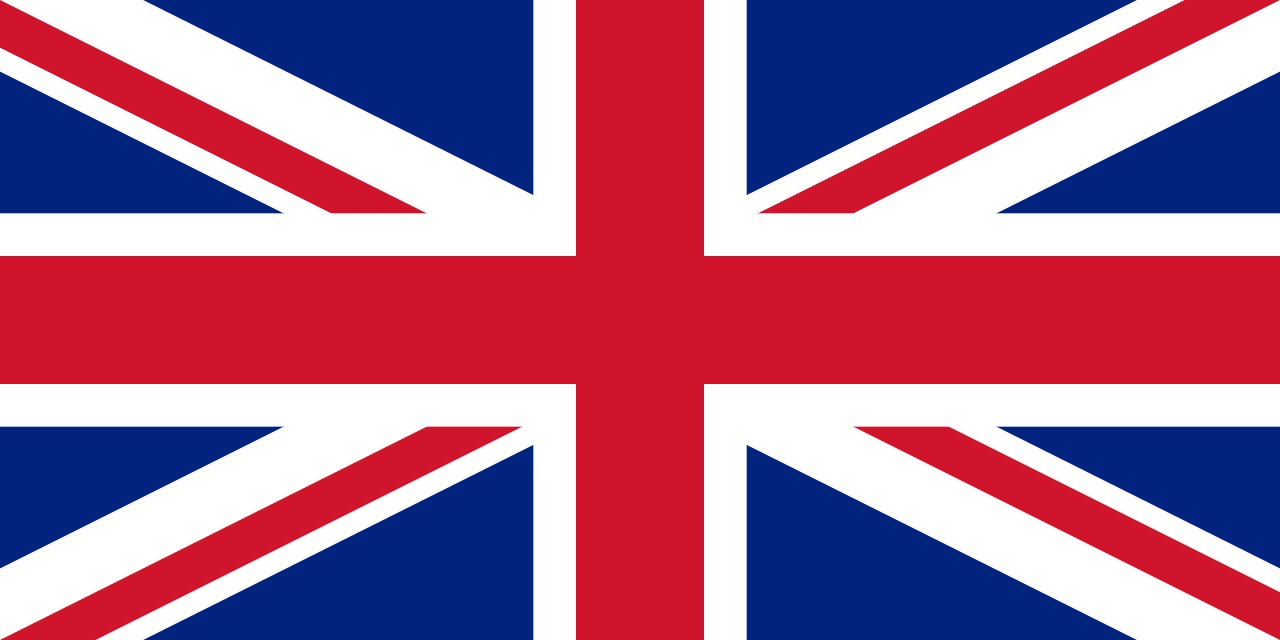 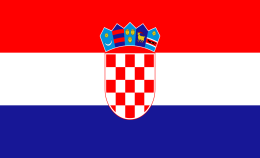 MORE VISIBLE EUROPE!
9th
EUROPEAN PICNIC
31 AUG-2 SEP, 2018, BREZOVA
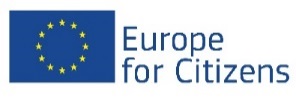 SUPPORTED BY
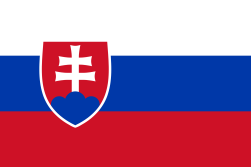 UNITY
SOLIDARITY
COHESION
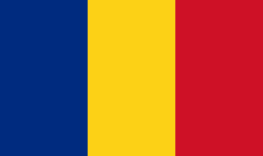 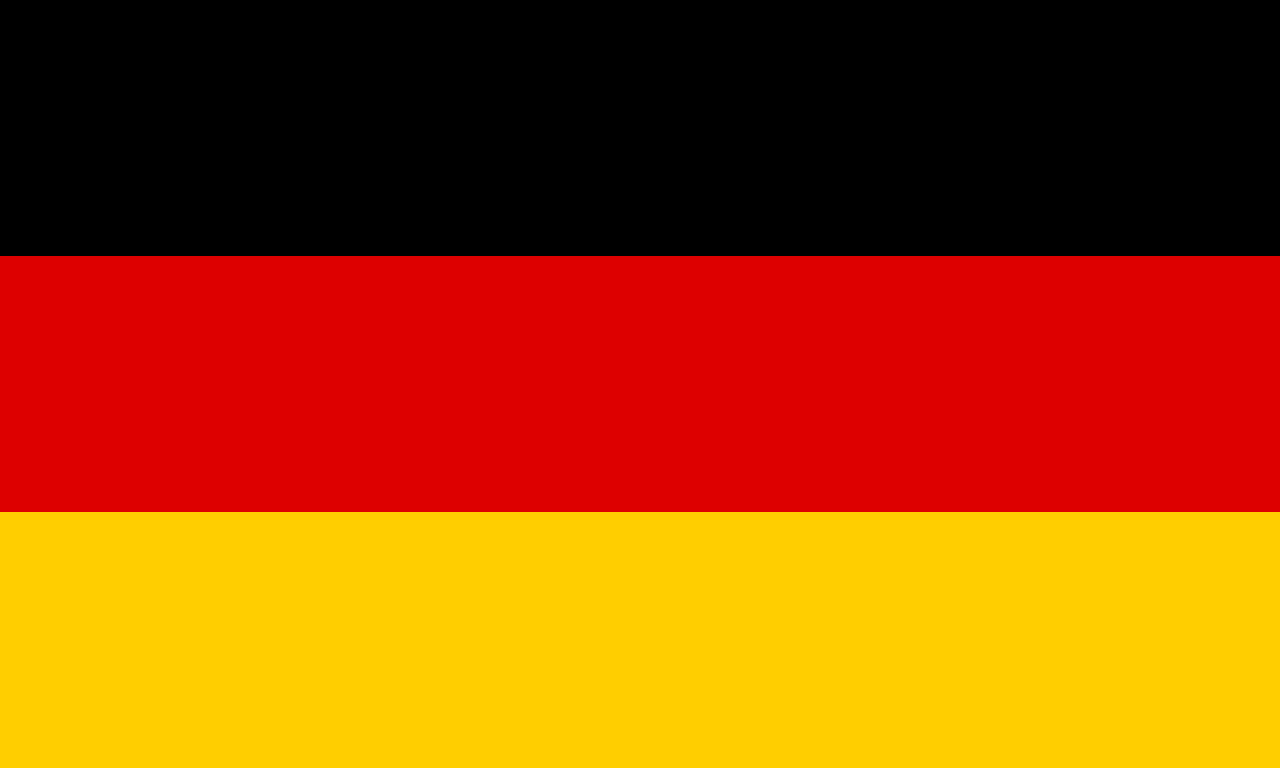 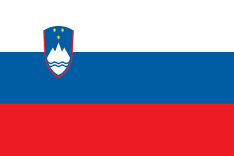 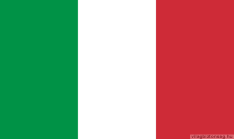 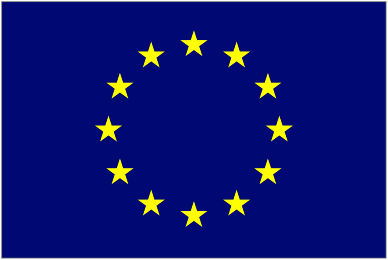 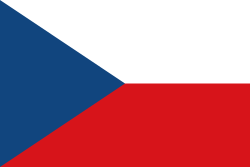 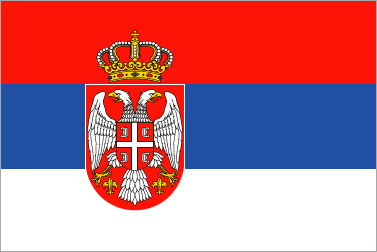 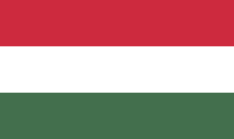 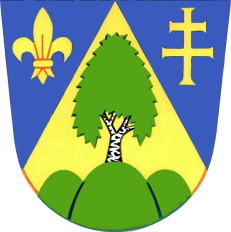 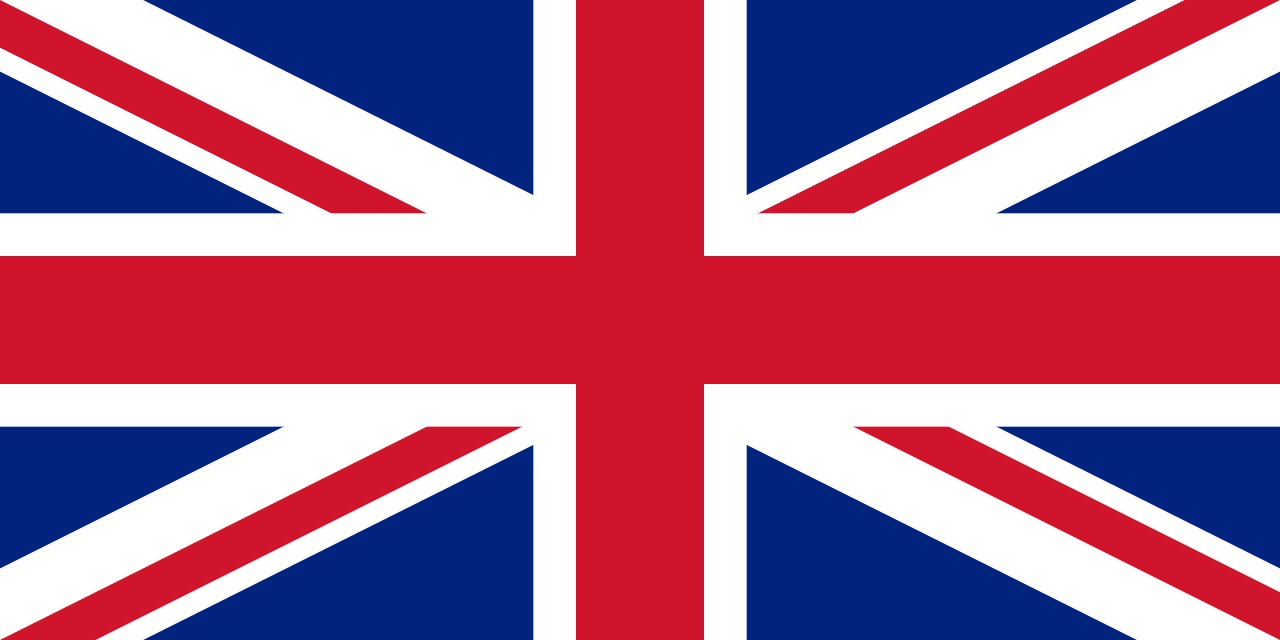 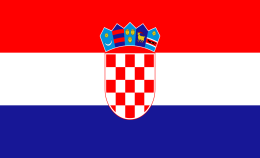 REPORT
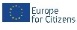 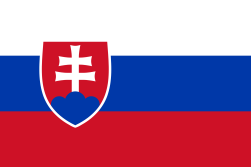 UNITY
SOLIDARITY
COHESION
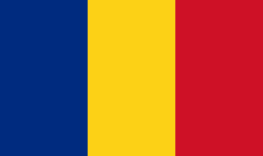 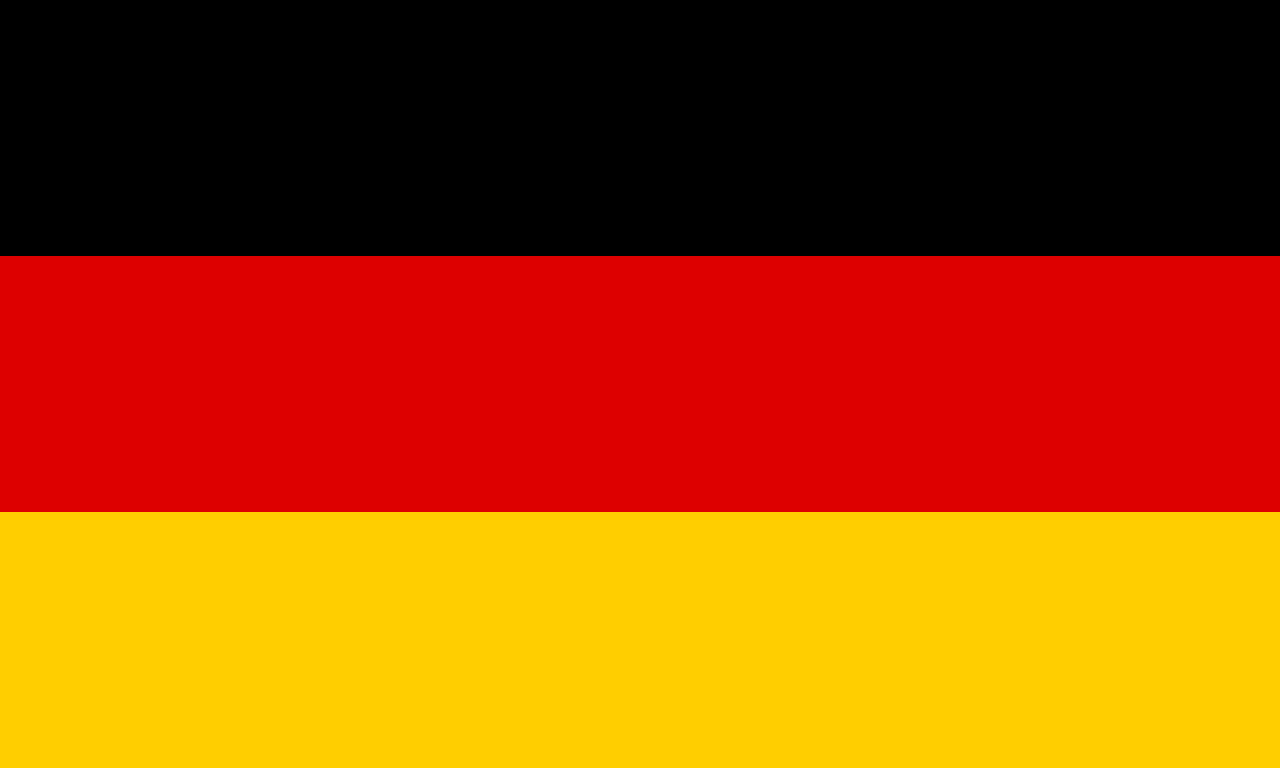 Common success 
and 
common plans
make unity
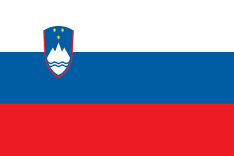 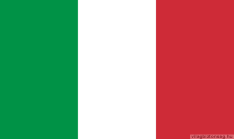 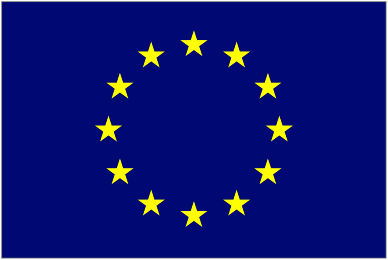 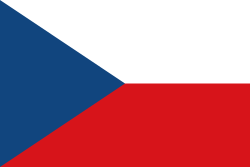 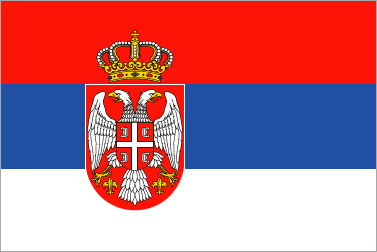 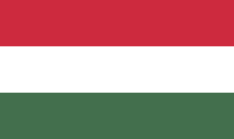 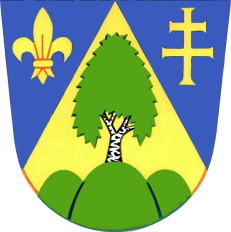 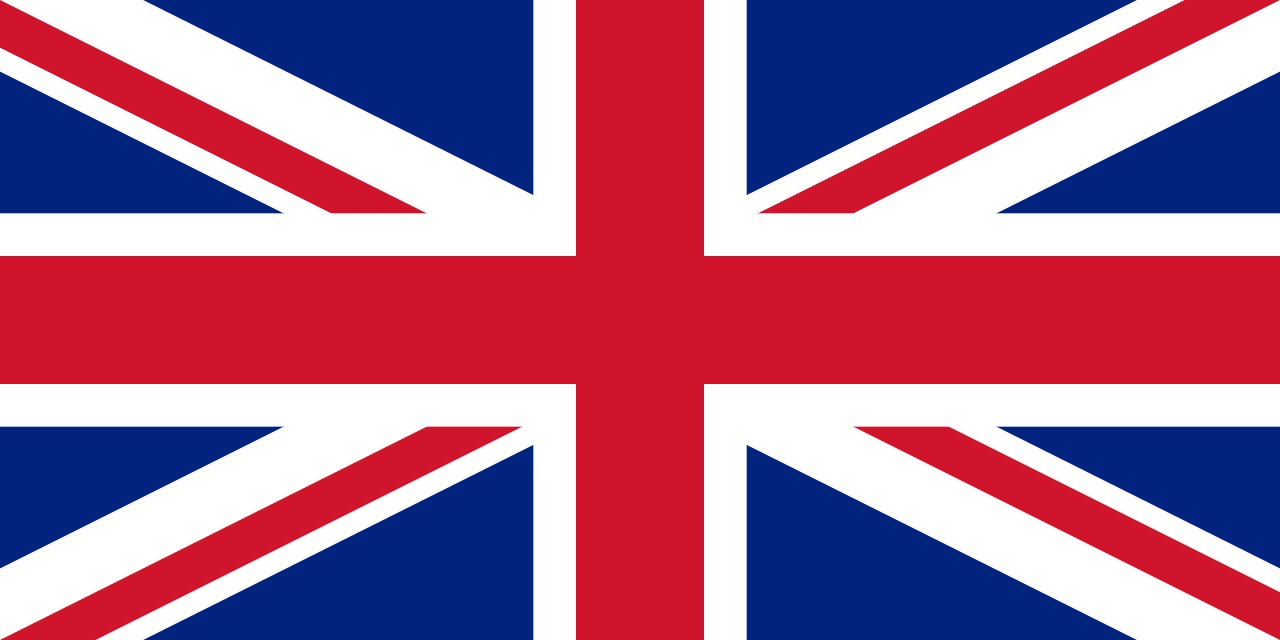 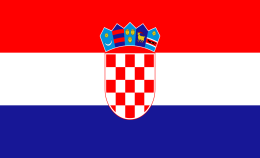 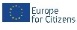 UNITY
SOLIDARITY
COHESION
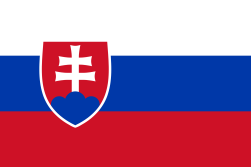 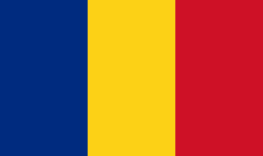 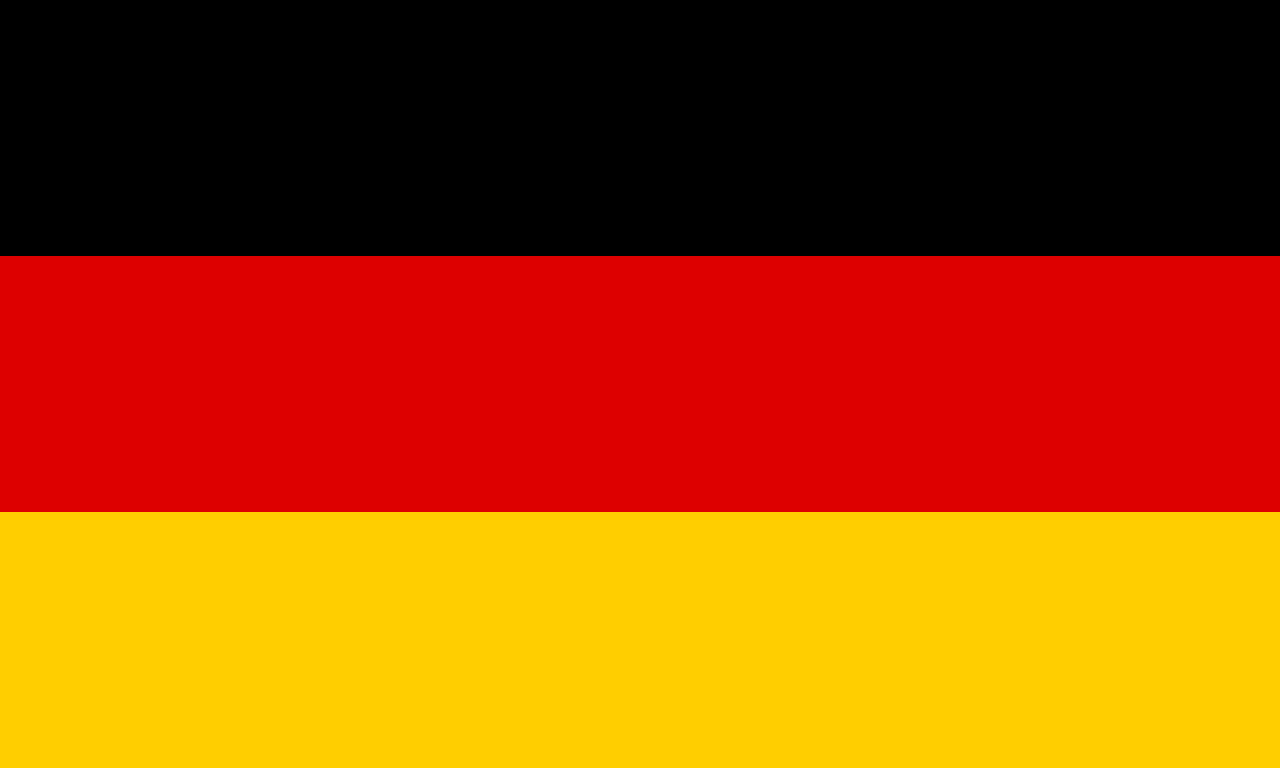 REPORT
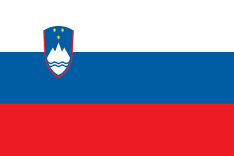 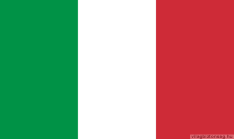 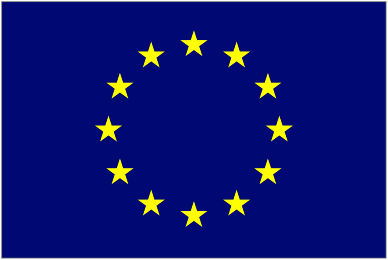 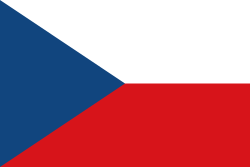 COMMON
SUCCESS
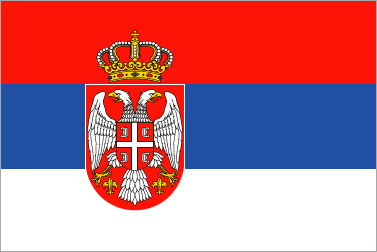 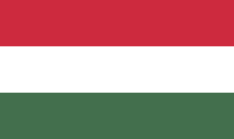 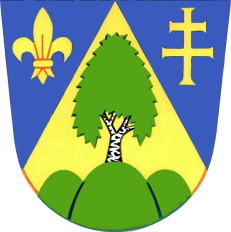 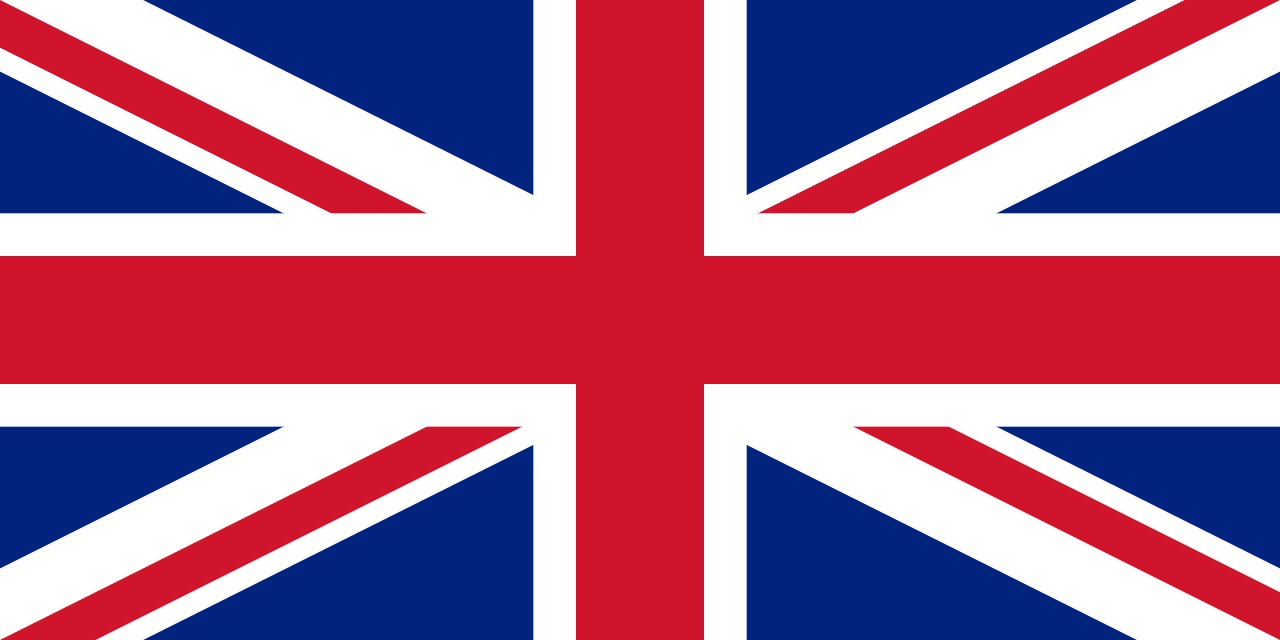 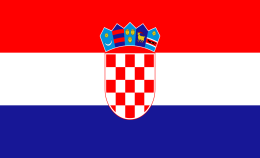 COMMON
PLANS
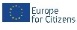 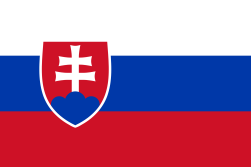 UNITY
SOLIDARITY
COHESION
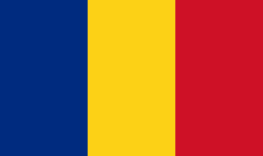 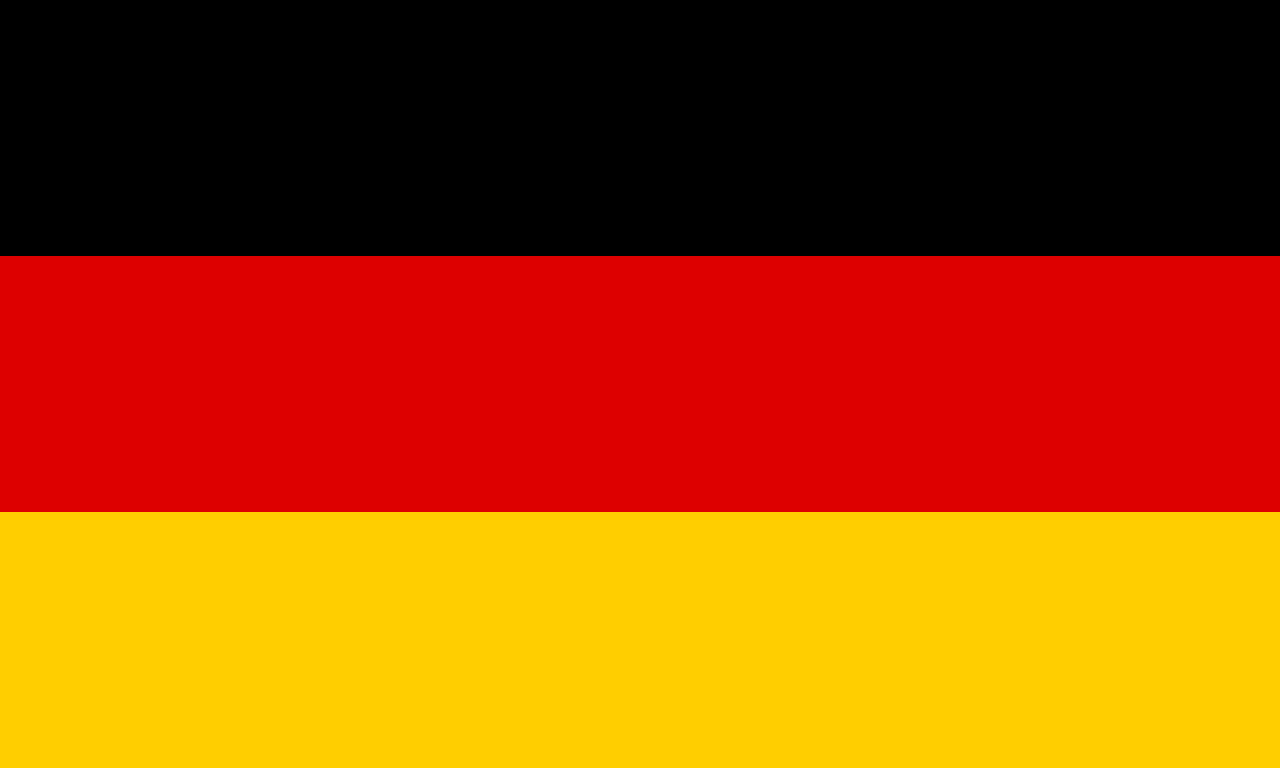 In order to build & strengthen
 unity
in the European Union,
we need common future plans
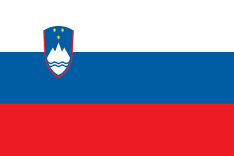 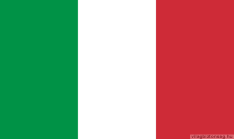 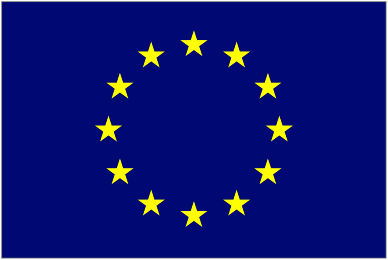 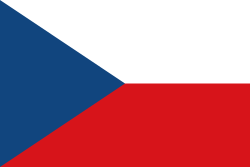 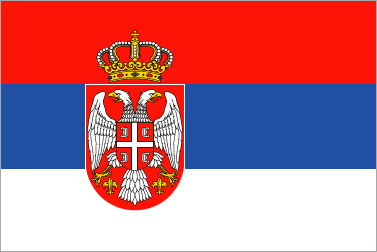 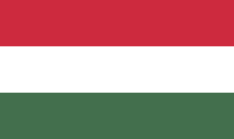 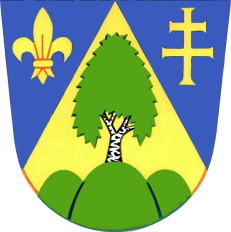 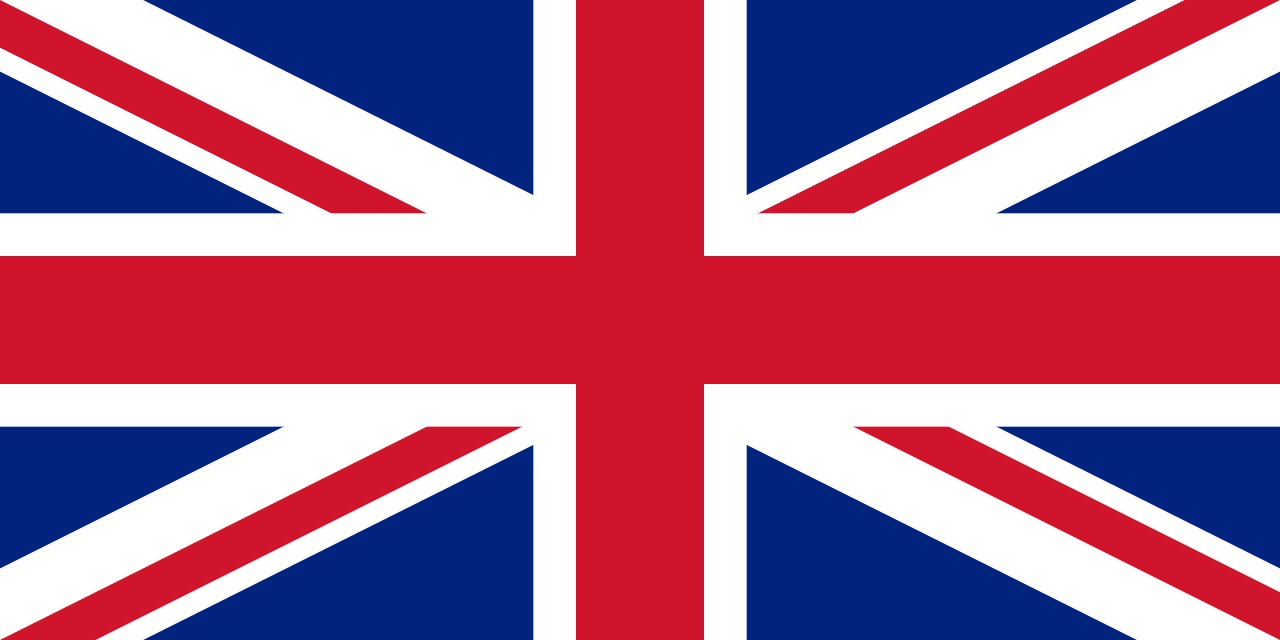 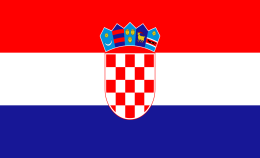 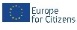 UNITY
SOLIDARITY
COHESION
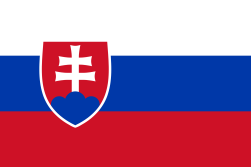 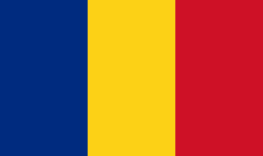 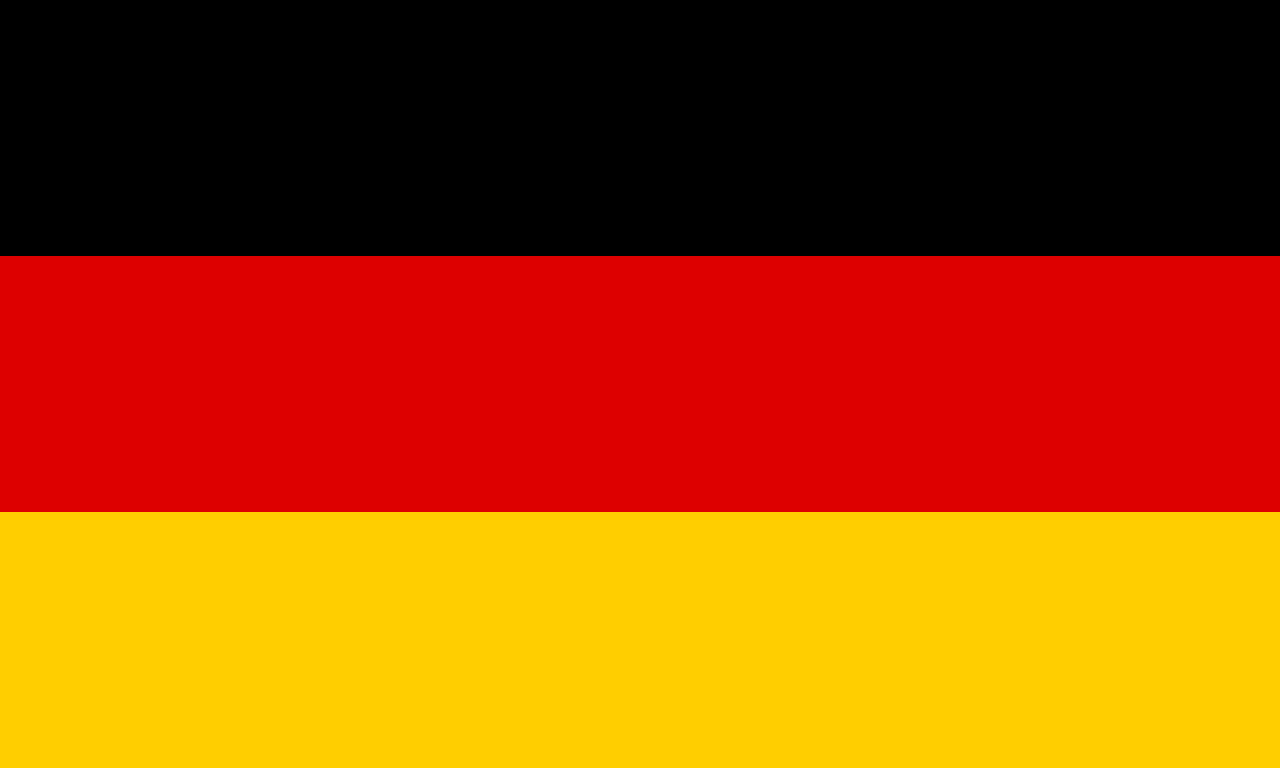 Common future plans
REPORT
European Commission
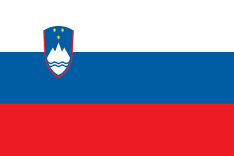 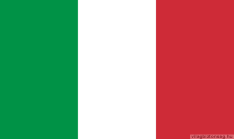 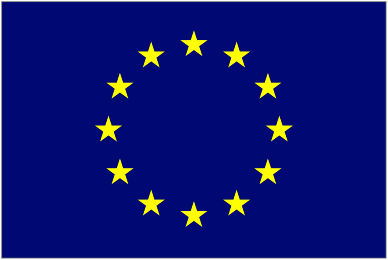 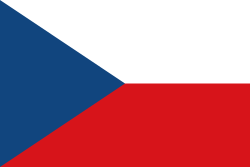 Priorities 2015 - 2019
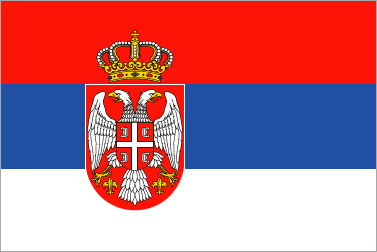 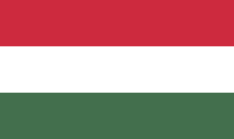 Jobs, growth and investment
Digital single market
Energy union and climate
Internal market
A deeper and fairer economic 
        and monetary union
A balanced and progressive 
       trade policy to harness globalisation
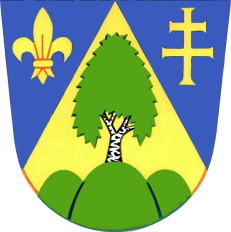 Justice and fundamental rights
Migration
A stronger global actor
Democratic change
Making the EU more democratic
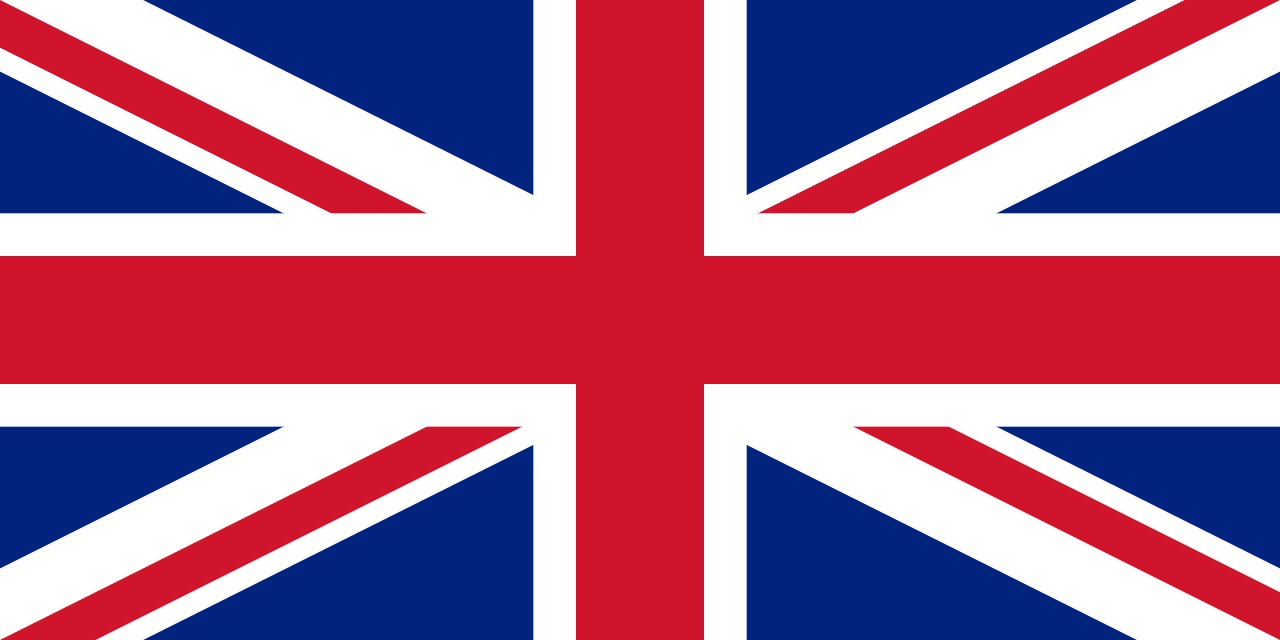 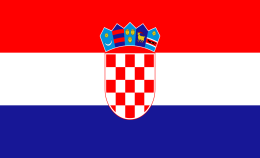 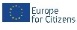 UNITY
SOLIDARITY
COHESION
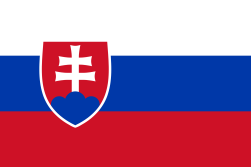 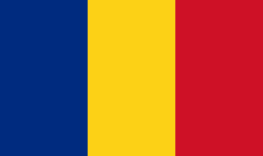 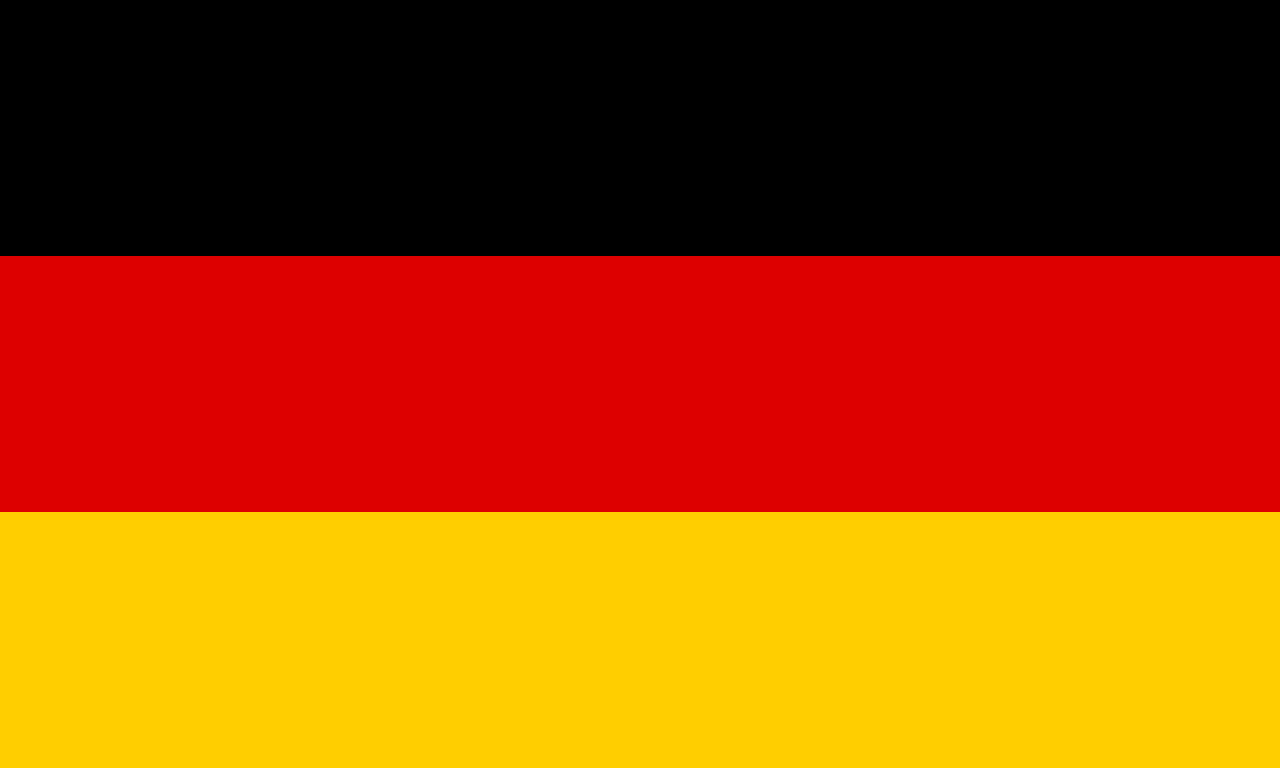 REPORT
Making the EU more democratic
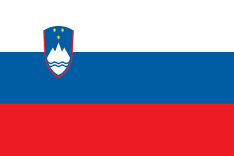 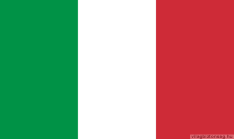 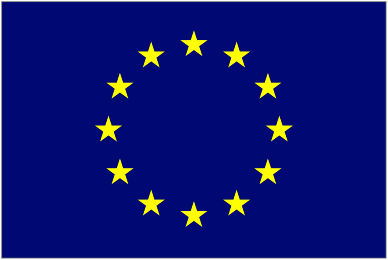 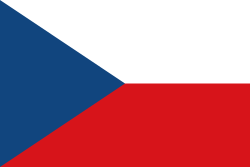 Bring EU closer to its citizens

Increase activity of the citizens

Support civil organisations as place-d’arm for activities
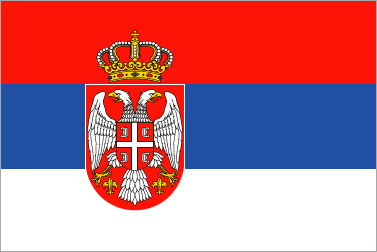 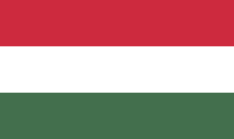 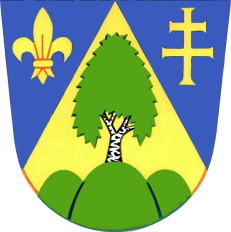 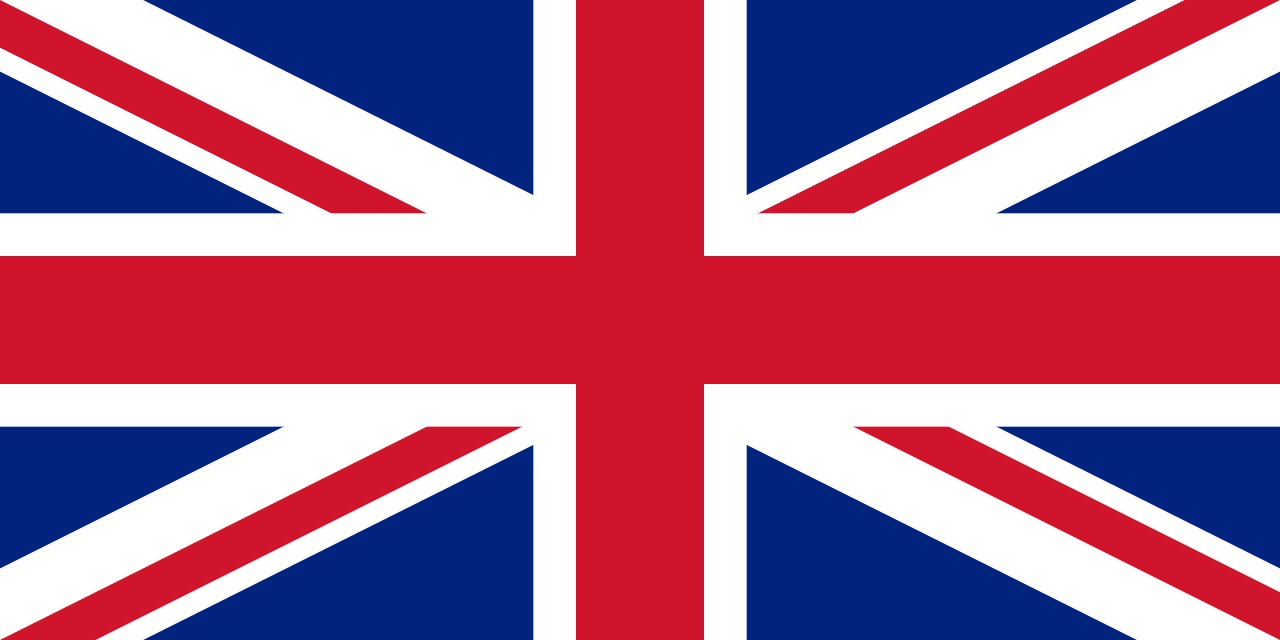 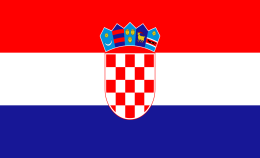 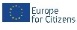 UNITY
SOLIDARITY
COHESION
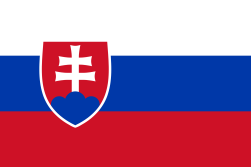 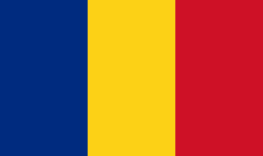 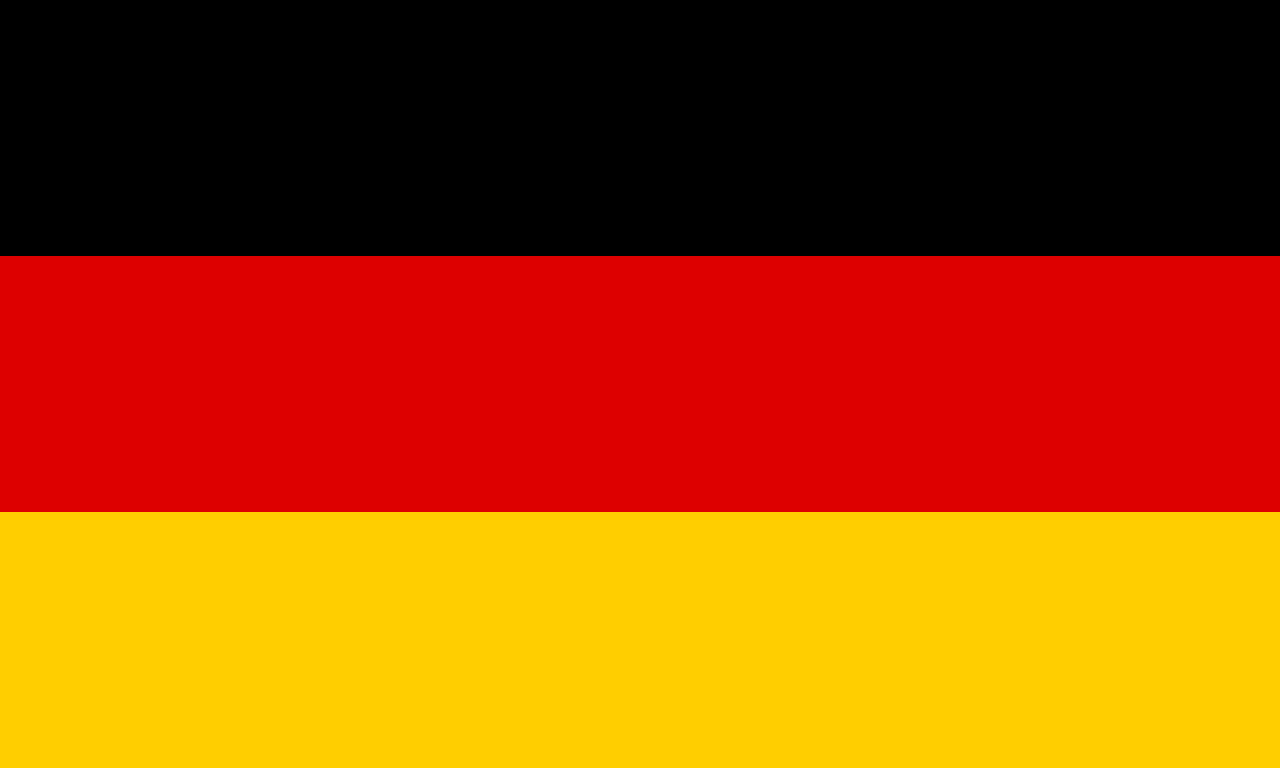 REPORT
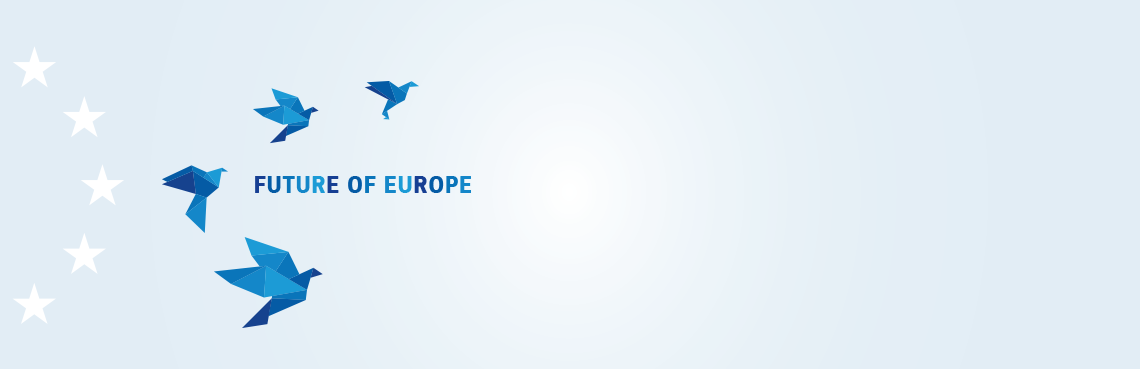 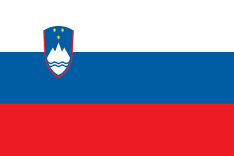 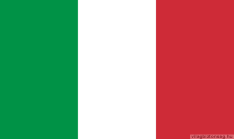 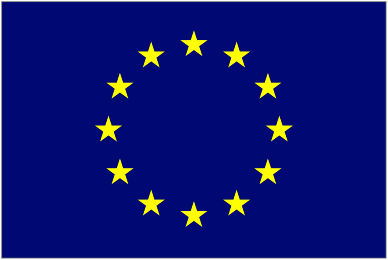 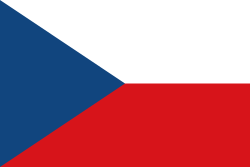 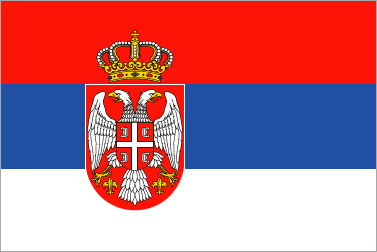 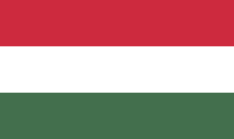 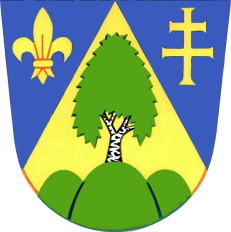 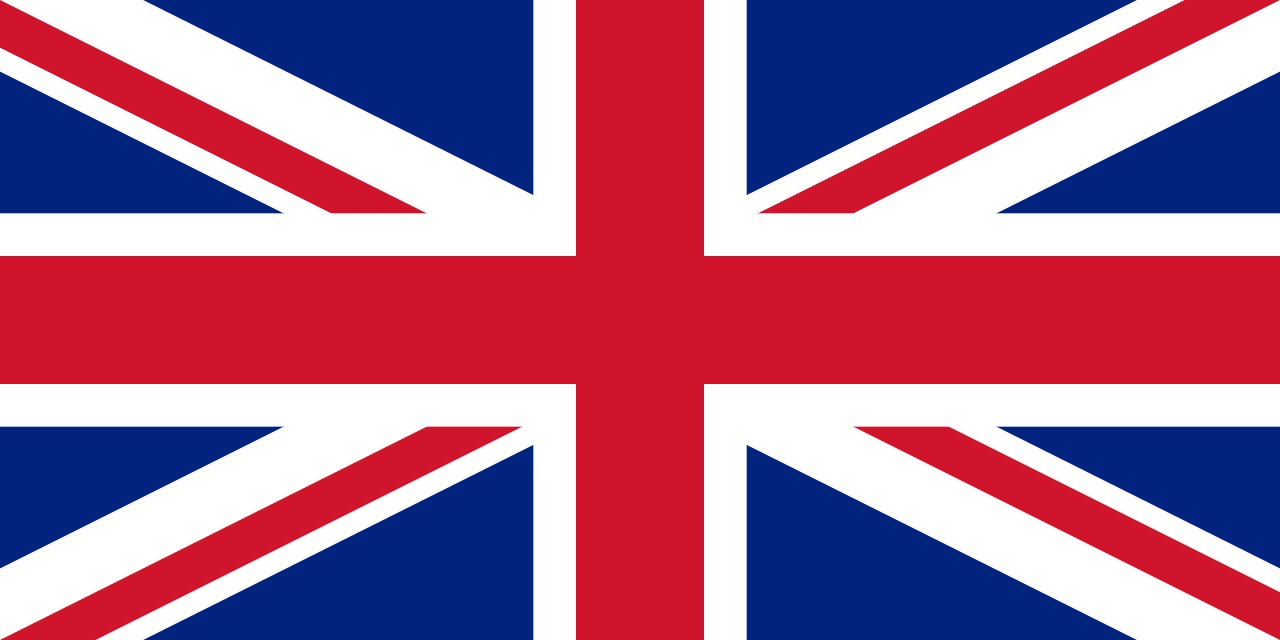 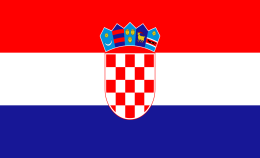 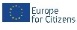 White paper on the future of Europe and the way forward
UNITY
SOLIDARITY
COHESION
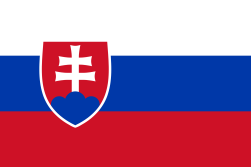 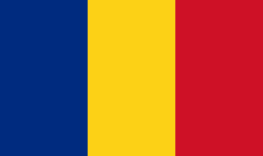 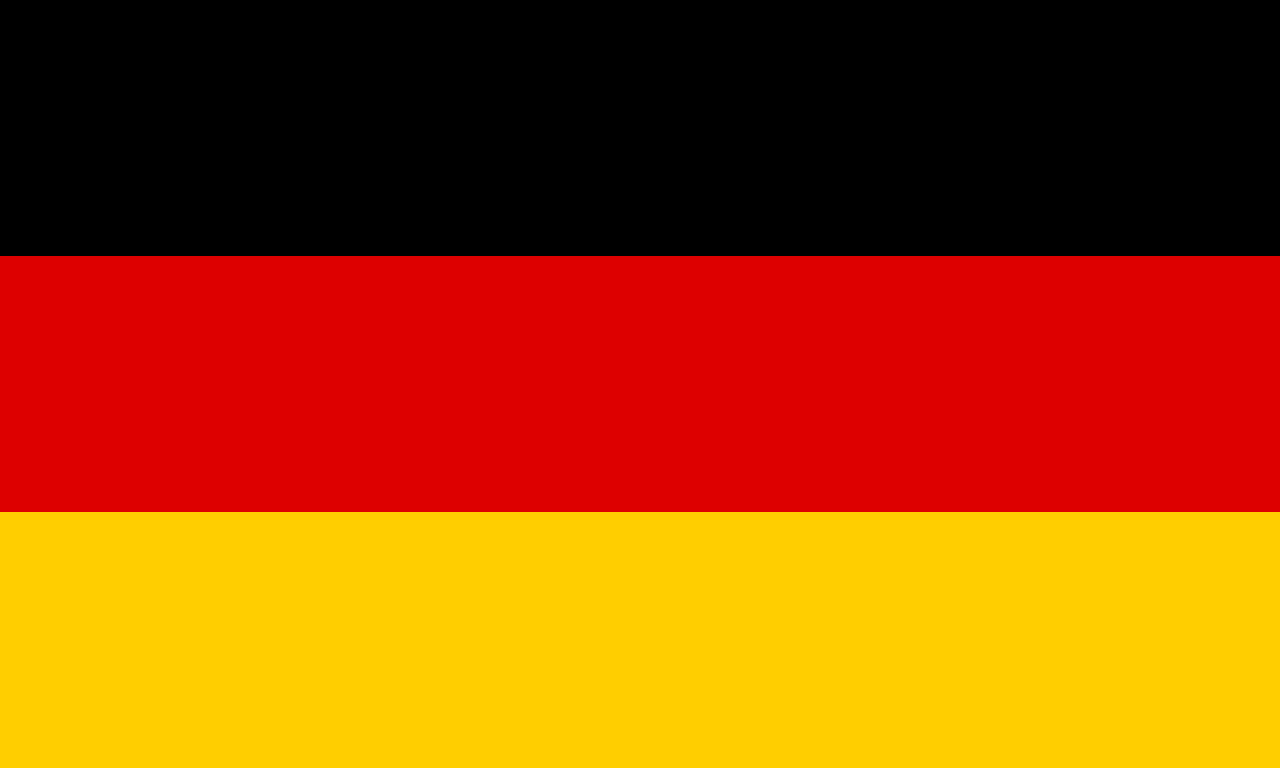 Carrying On:
The EU27 focuses on delivering its positive reform agenda
Nothing but the Single Market:
The EU27 is gradually re-centred on the single market
Those Who Want More Do More:
The EU27 allows willing Member States to do more together in specific areas
Doing Less More Efficiently:
The EU27 focuses on delivering more and faster in selected policy areas, while doing less elsewhere
Doing Much More Together:
Member States decide to do much more together across all policy areas
REPORT
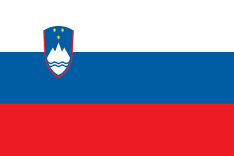 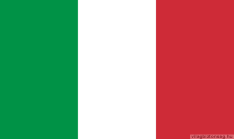 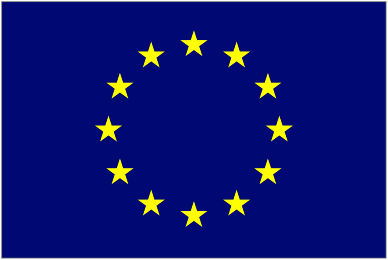 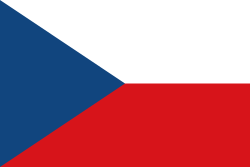 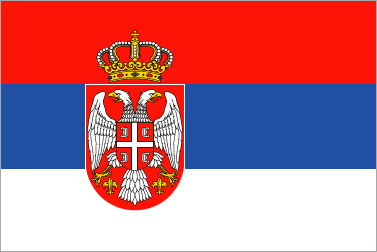 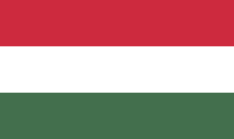 White Paper 
on the future of Europe
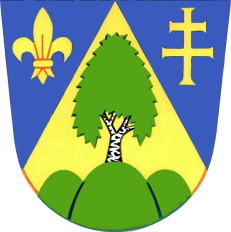 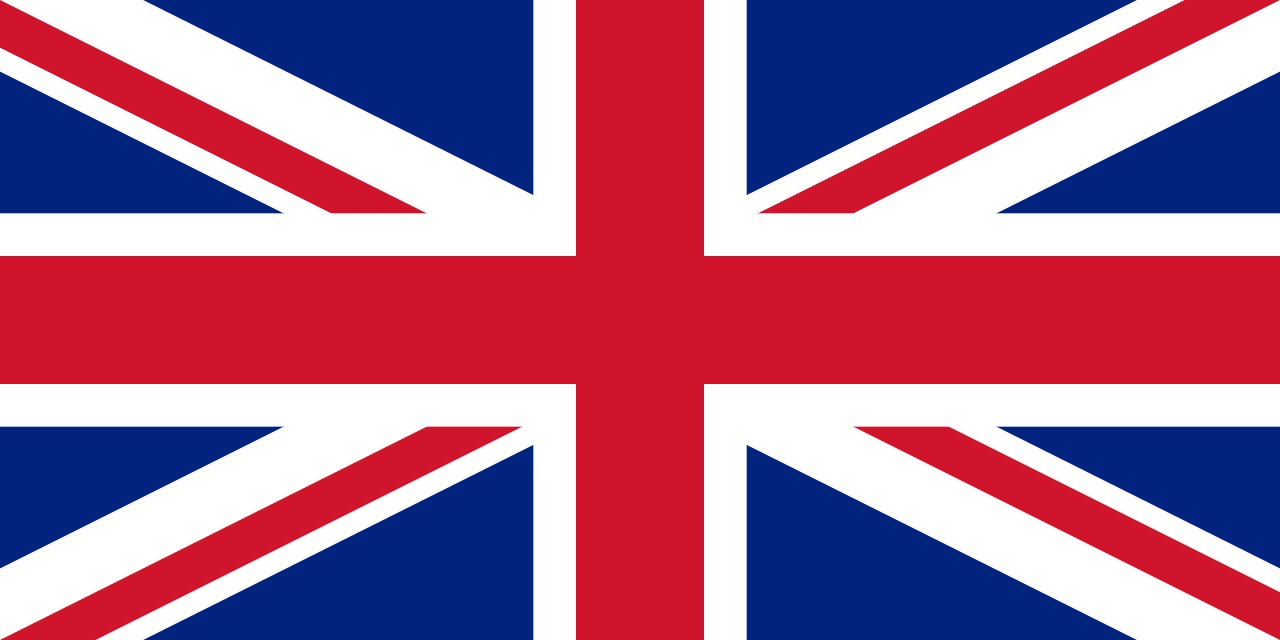 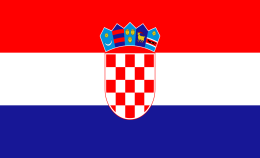 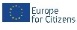 UNITY
SOLIDARITY
COHESION
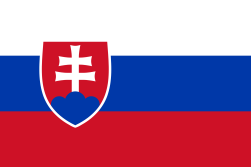 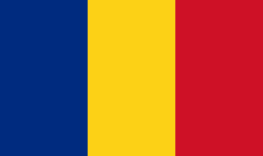 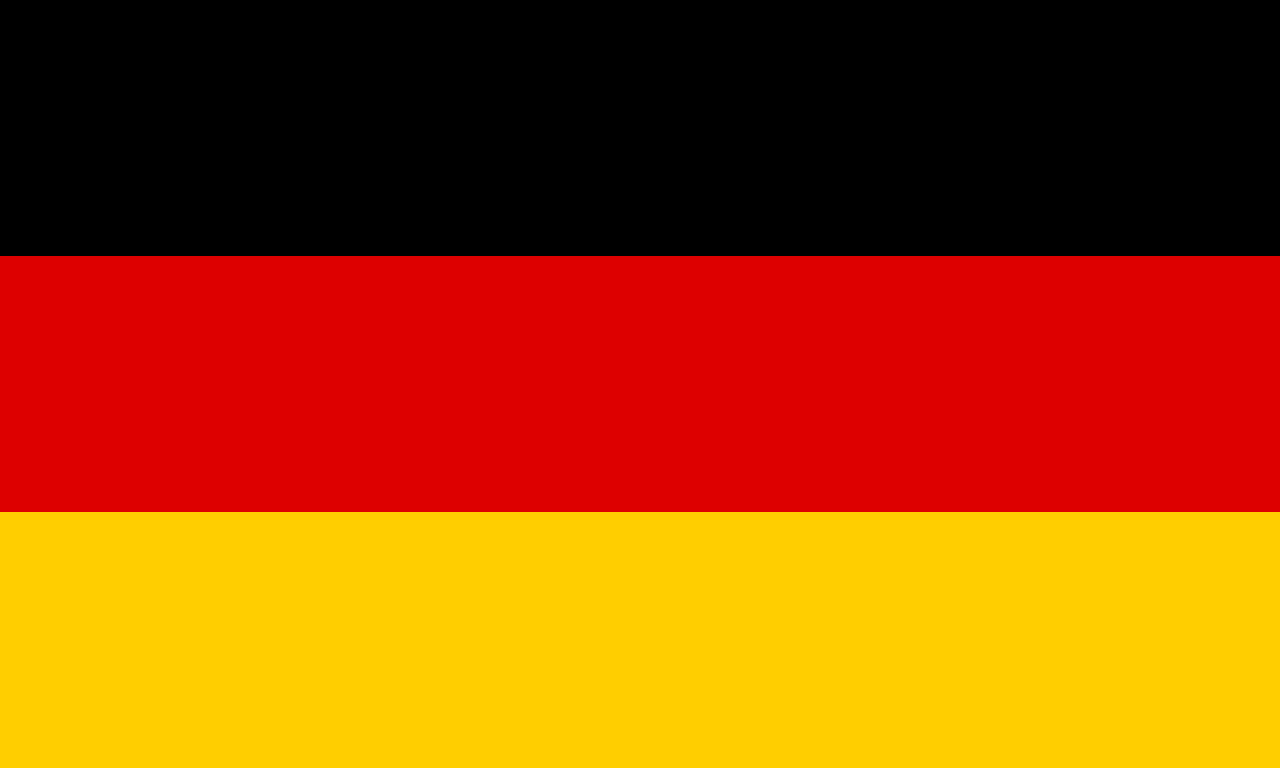 REPORT
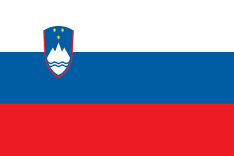 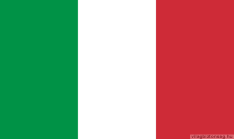 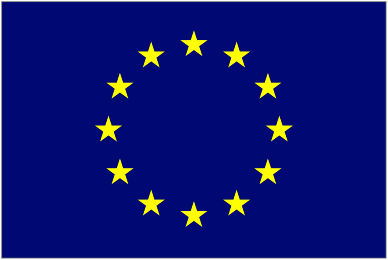 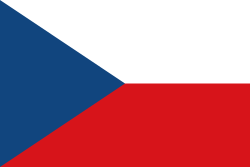 EU motto: 

In varietate concordia
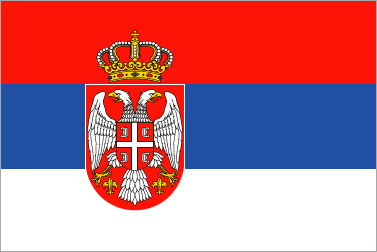 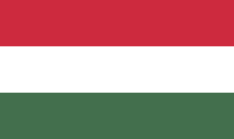 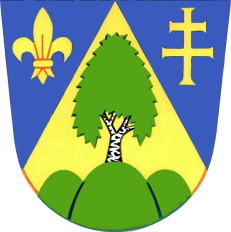 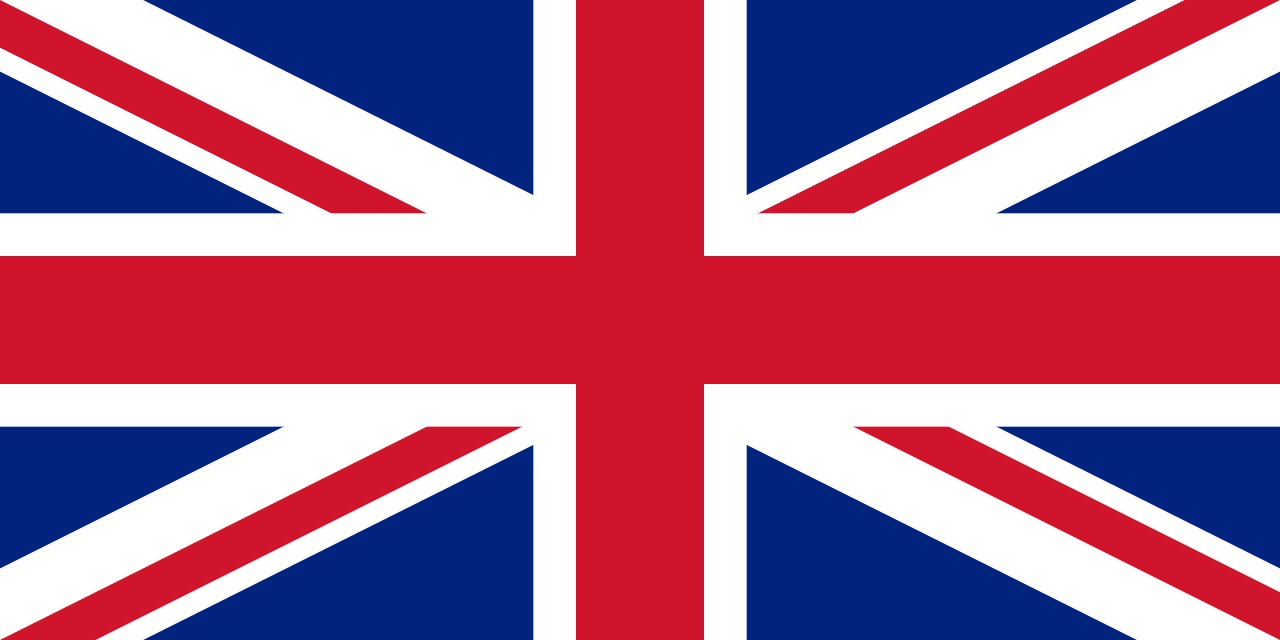 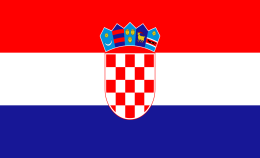 Unity in the diversity
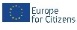 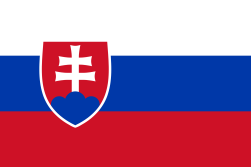 UNITY
SOLIDARITY
COHESION
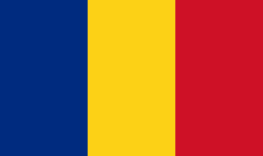 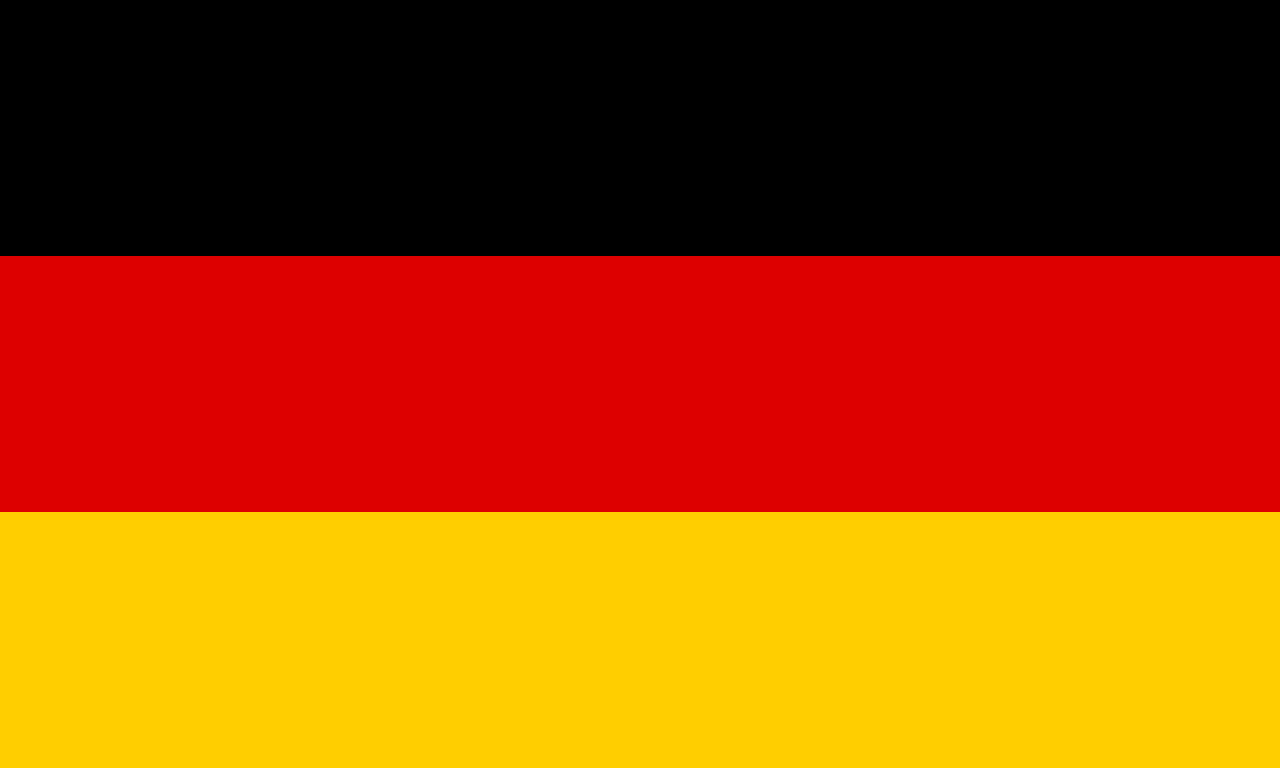 For solidarity,
we need common goals
and belief based on the past
that together we achieve
common goals easier
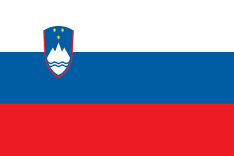 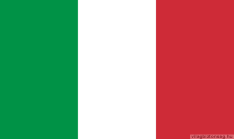 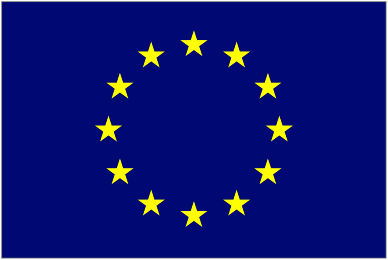 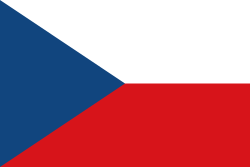 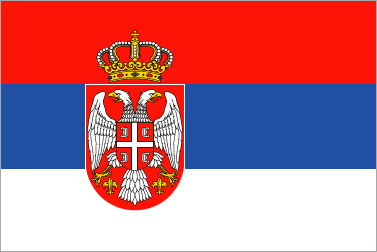 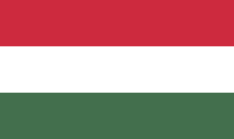 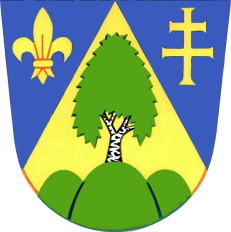 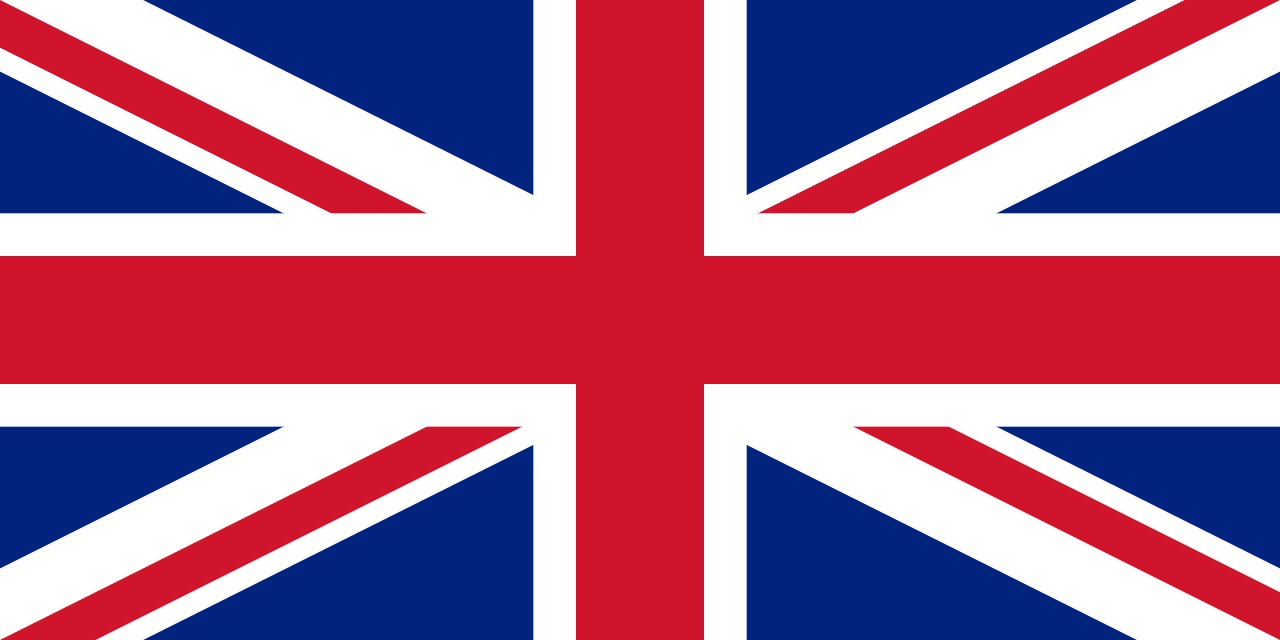 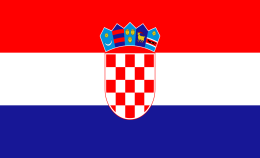 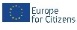 UNITY
SOLIDARITY
COHESION
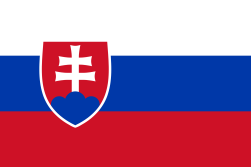 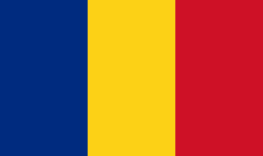 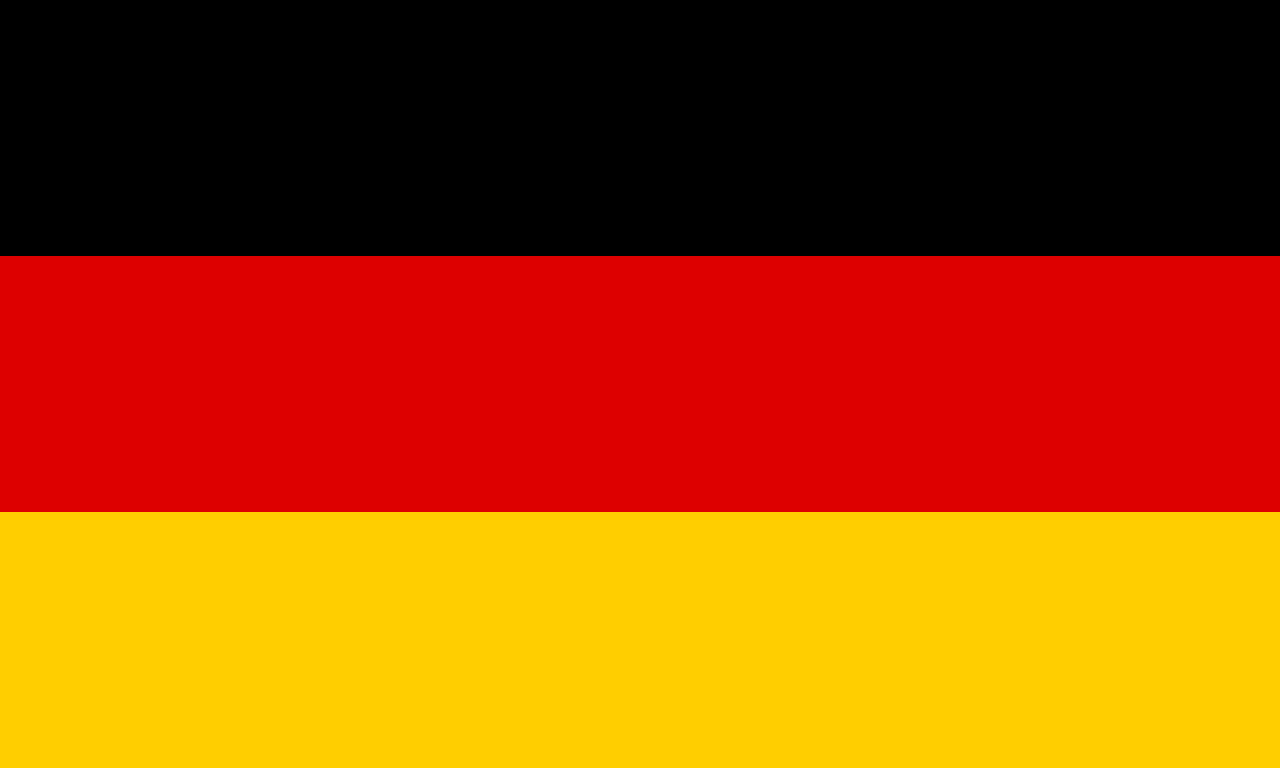 Solidarity
REPORT
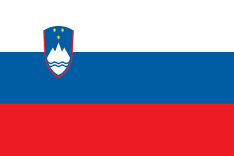 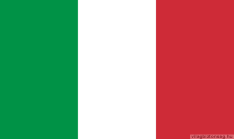 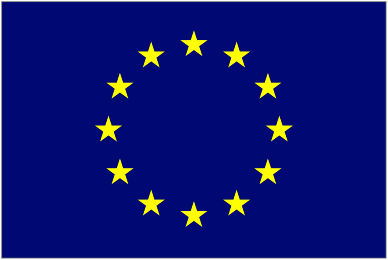 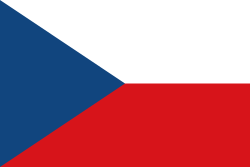 one for all and all for one
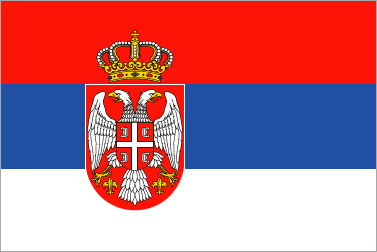 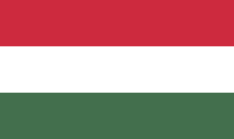 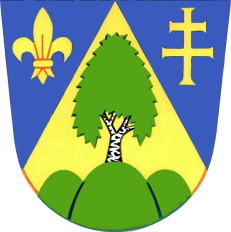 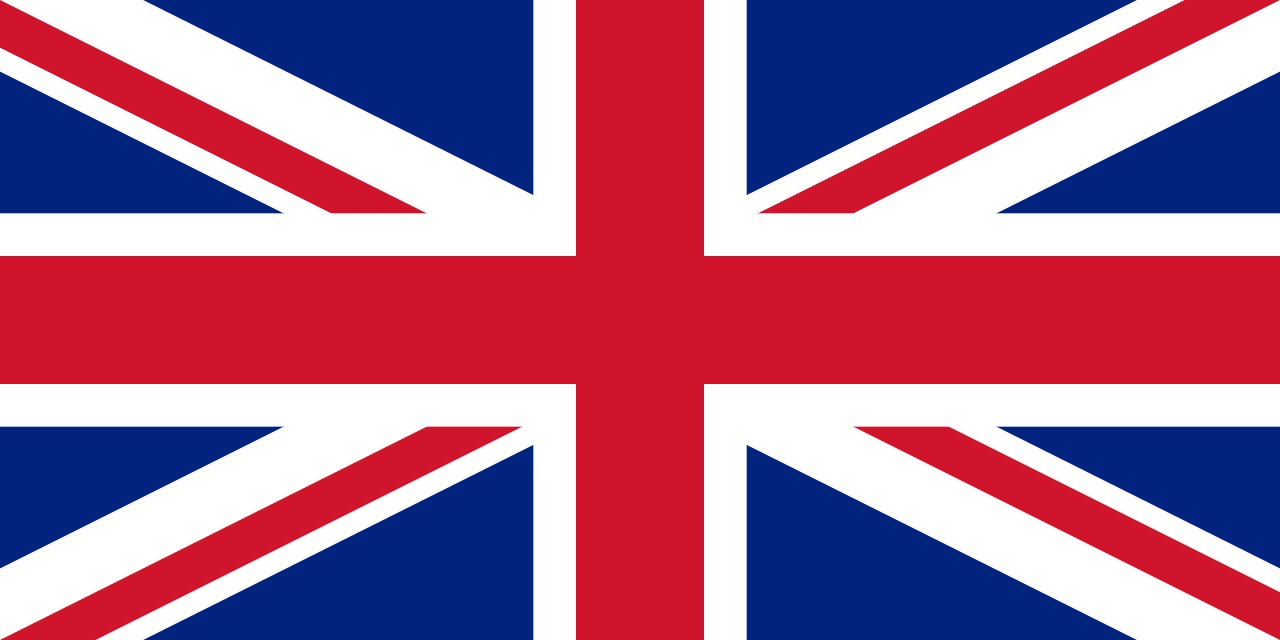 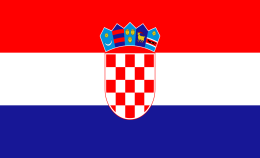 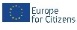 UNITY
SOLIDARITY
COHESION
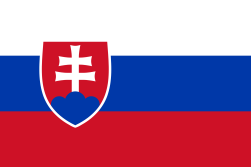 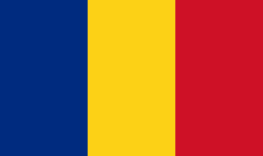 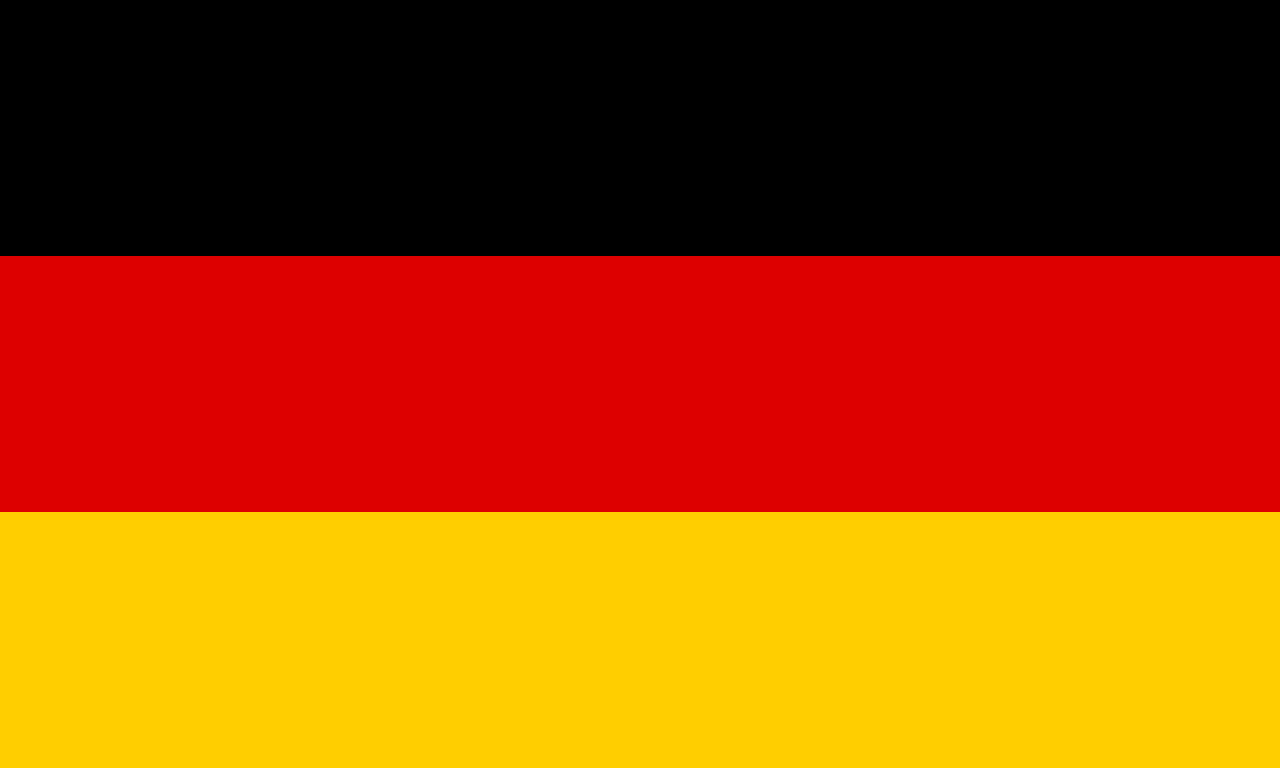 Solidarity
REPORT
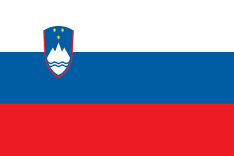 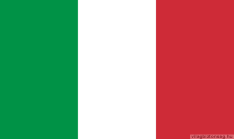 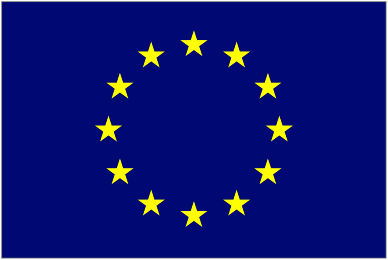 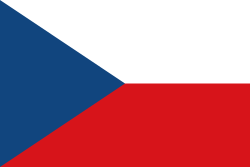 one for all and all for one
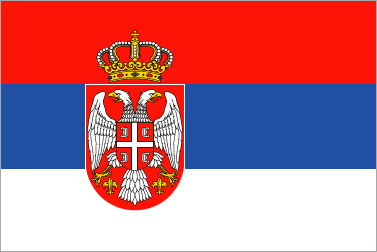 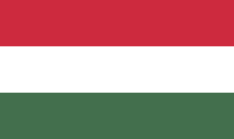 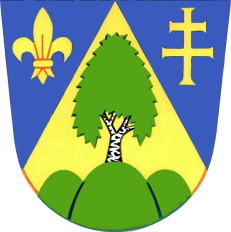 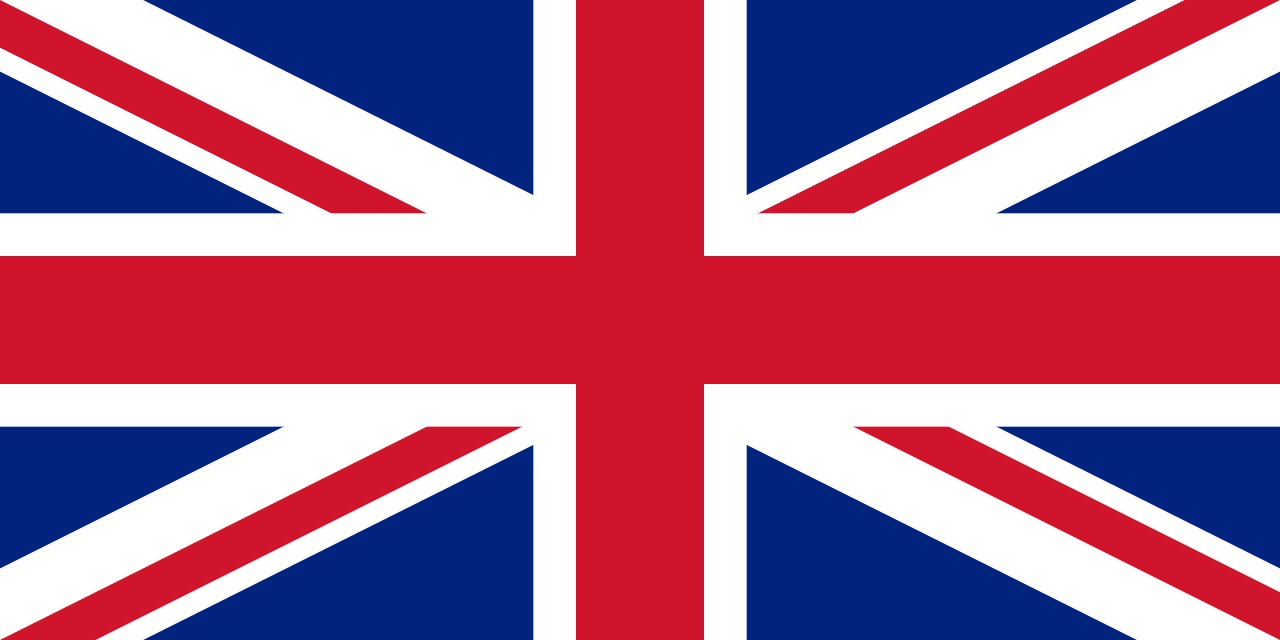 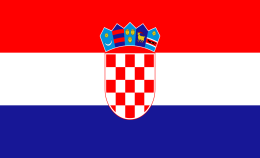 Everybody can be sure one will not be left alone in trouble
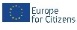 UNITY
SOLIDARITY
COHESION
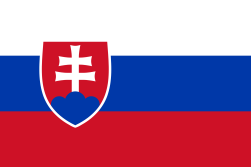 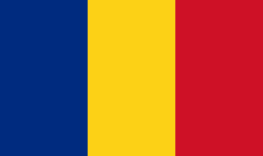 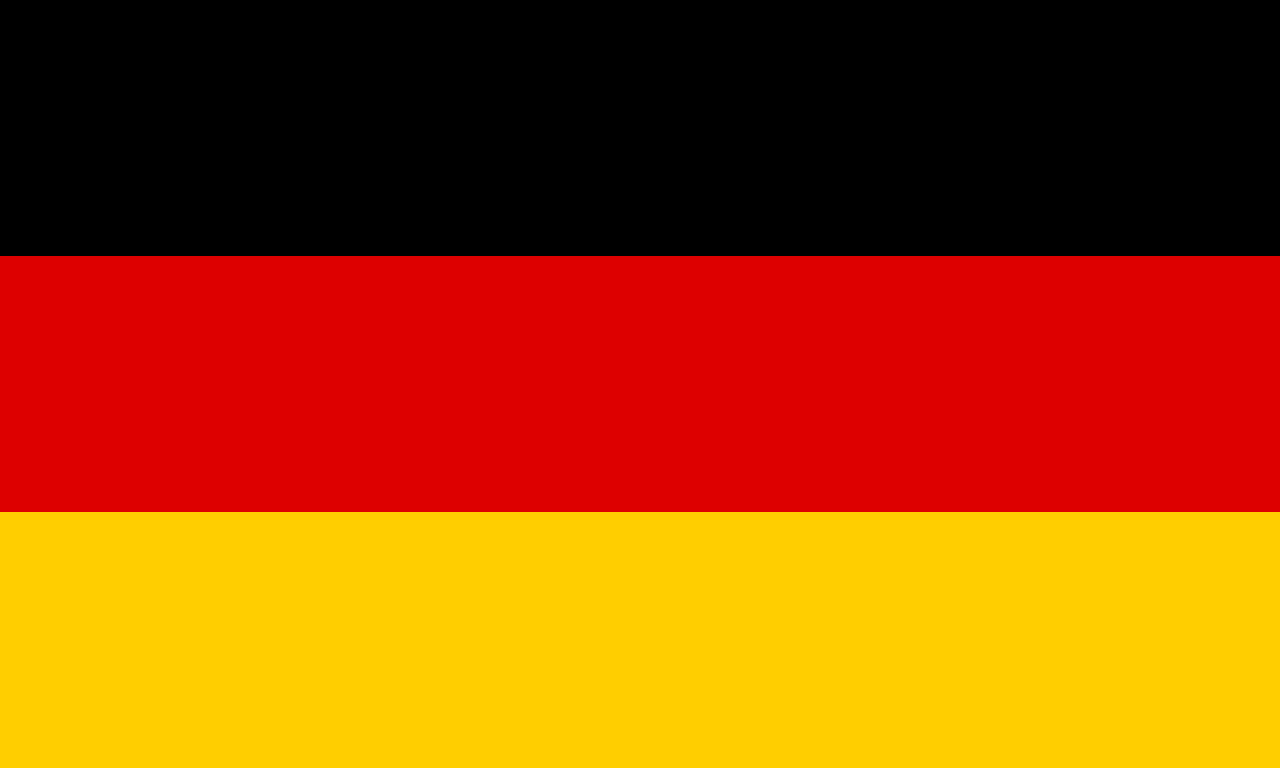 Solidarity
REPORT
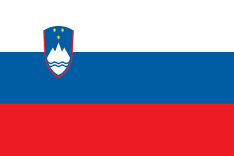 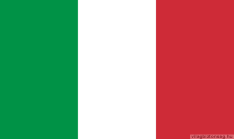 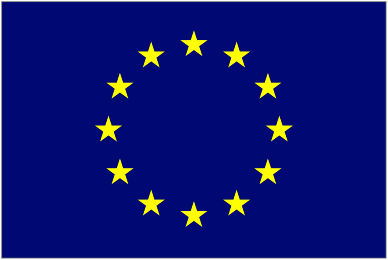 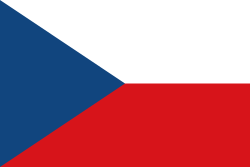 one for all and all for one
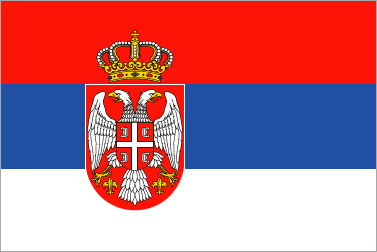 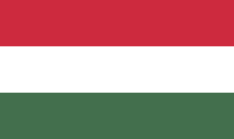 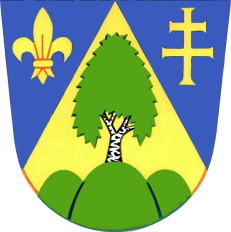 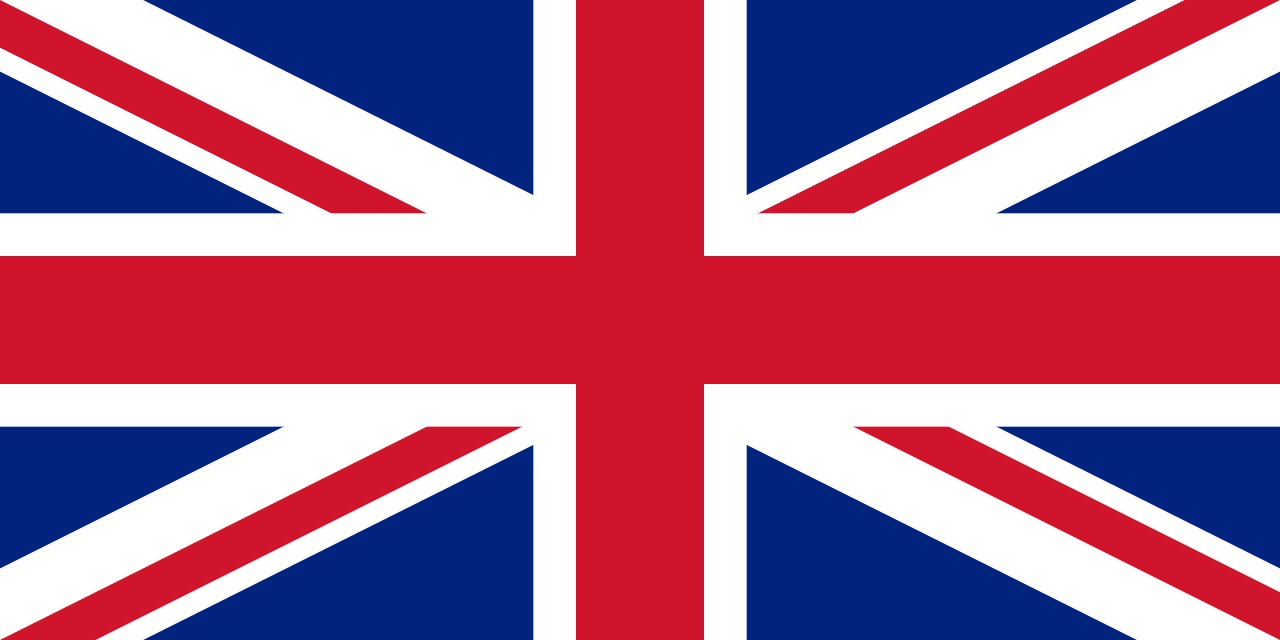 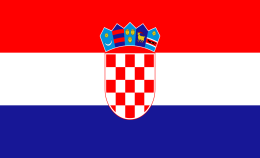 Everybody can be sure one will not be left alone in trouble
Solidarity is based on cohesion
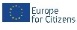 UNITY
SOLIDARITY
COHESION
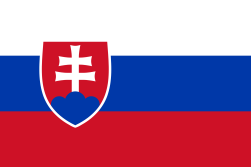 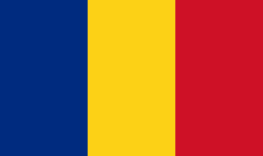 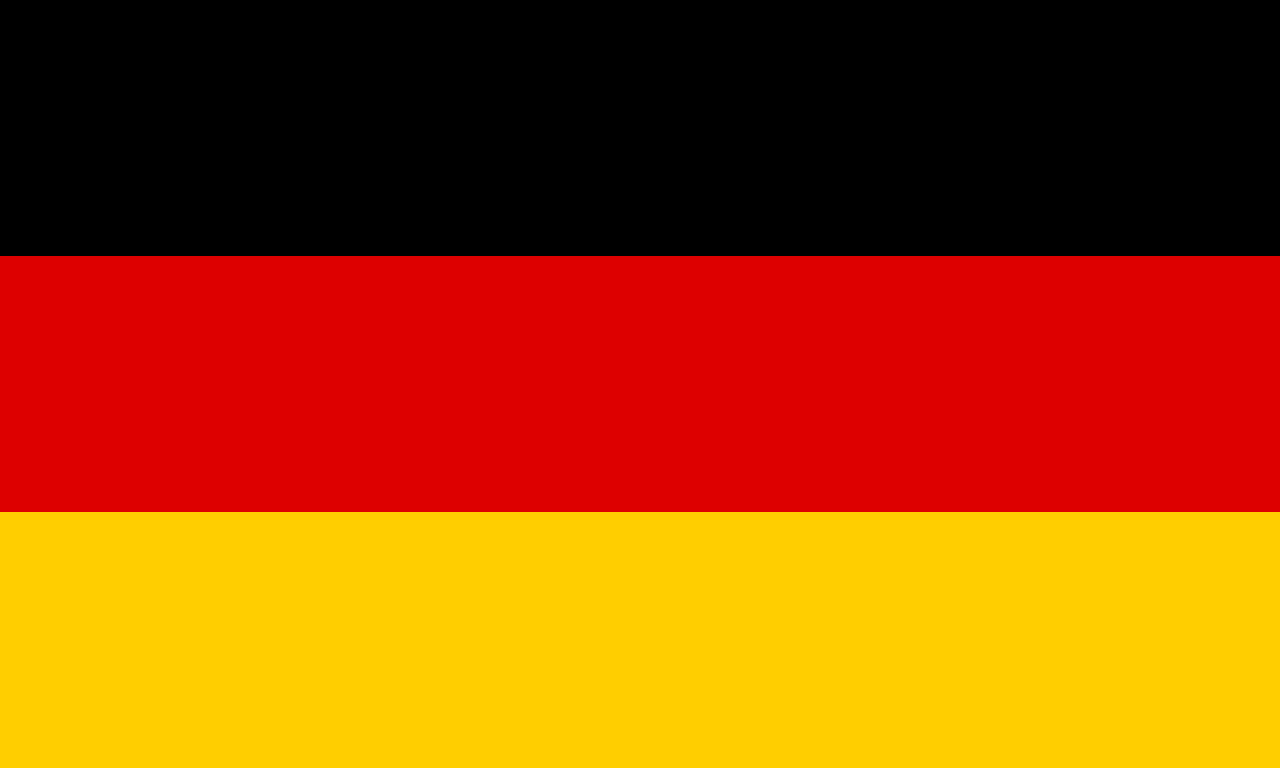 Solidarity
REPORT
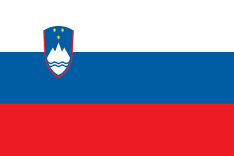 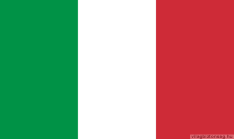 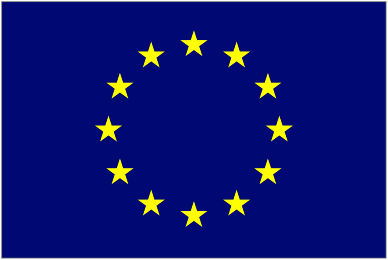 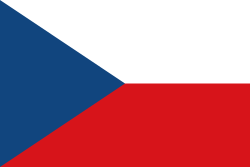 one for all and all for one
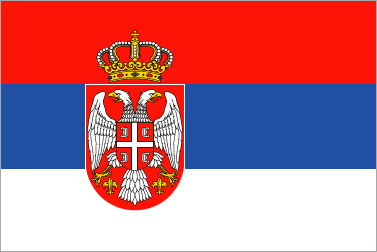 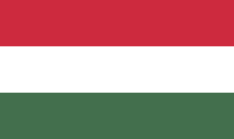 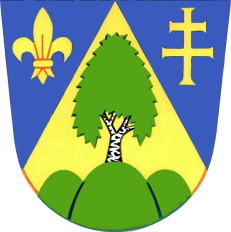 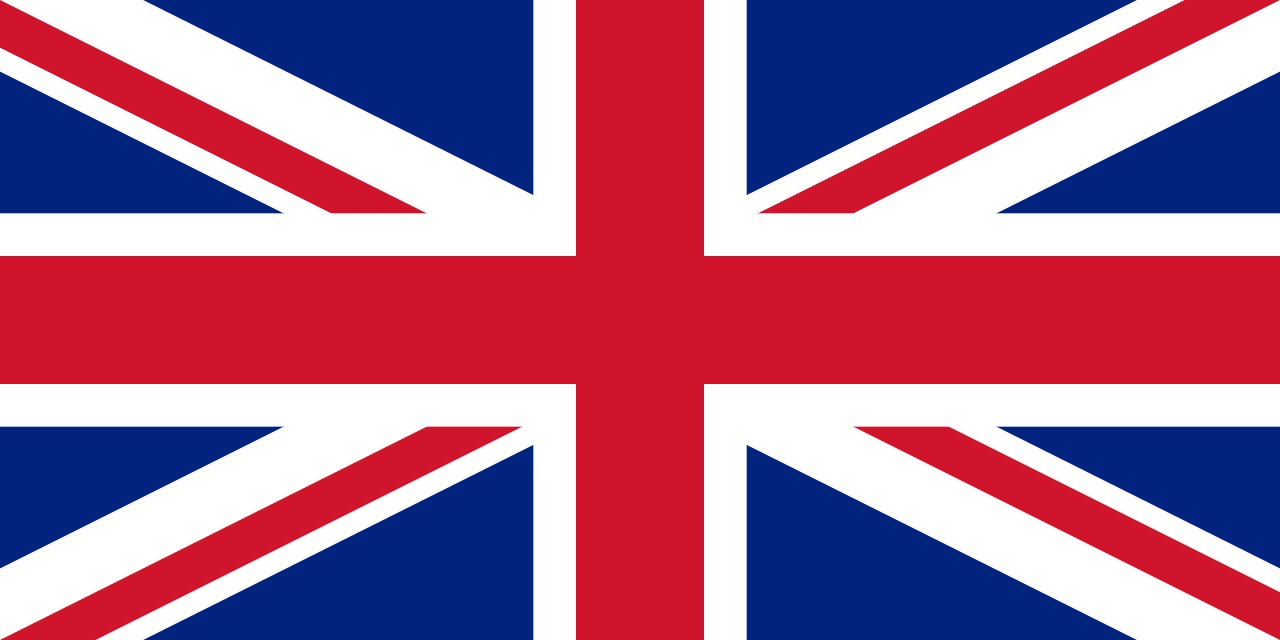 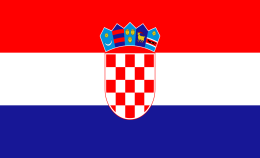 Everybody can be sure one will not be left alone in trouble
Solidarity is based on cohesion
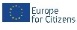 Solidarity is rather a moral issue, not materialistic
UNITY
SOLIDARITY
COHESION
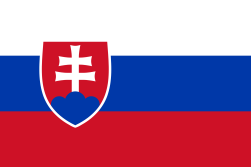 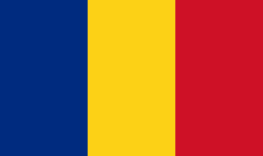 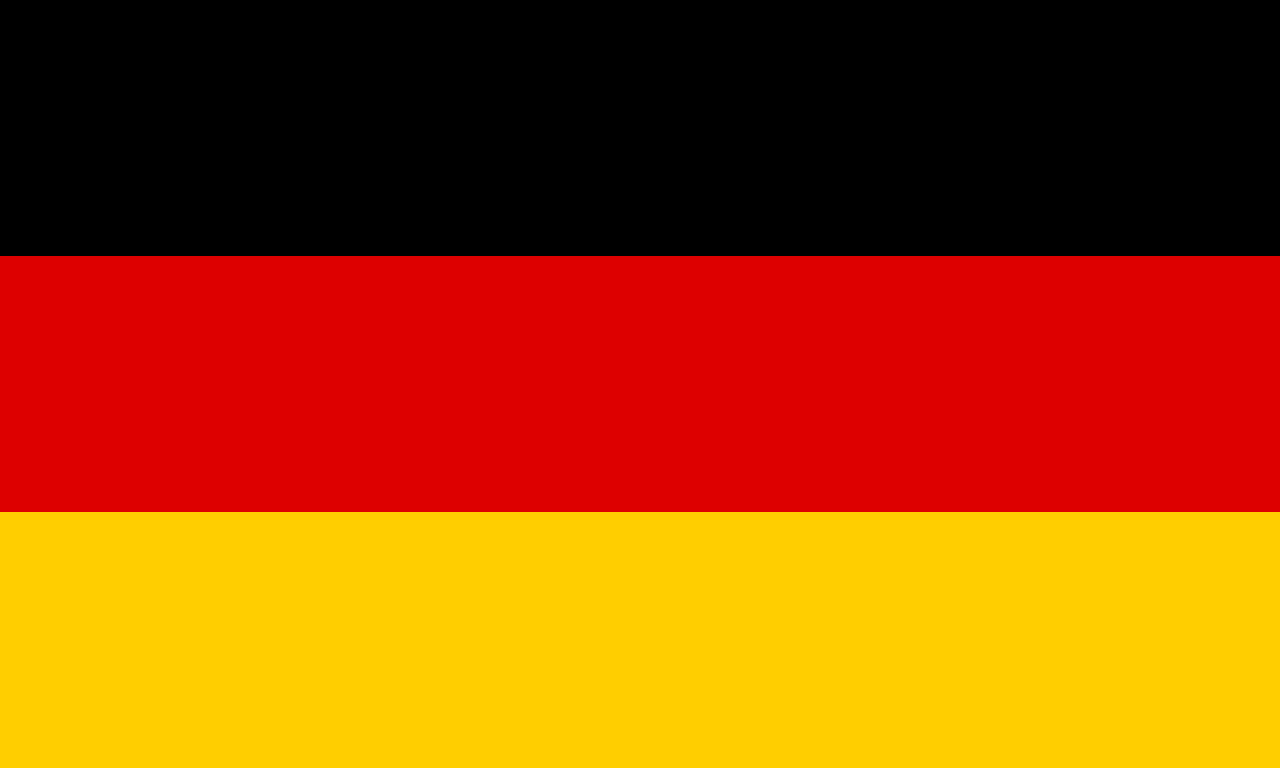 Solidarity
REPORT
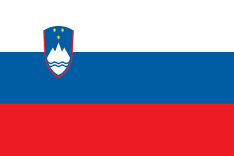 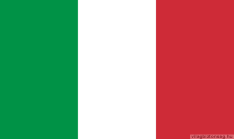 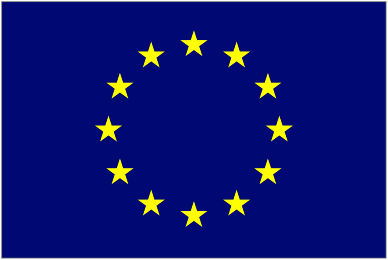 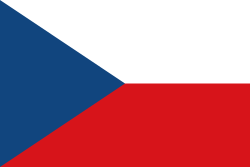 one for all and all for one
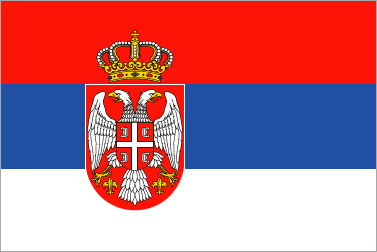 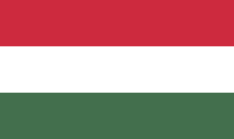 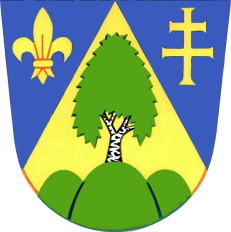 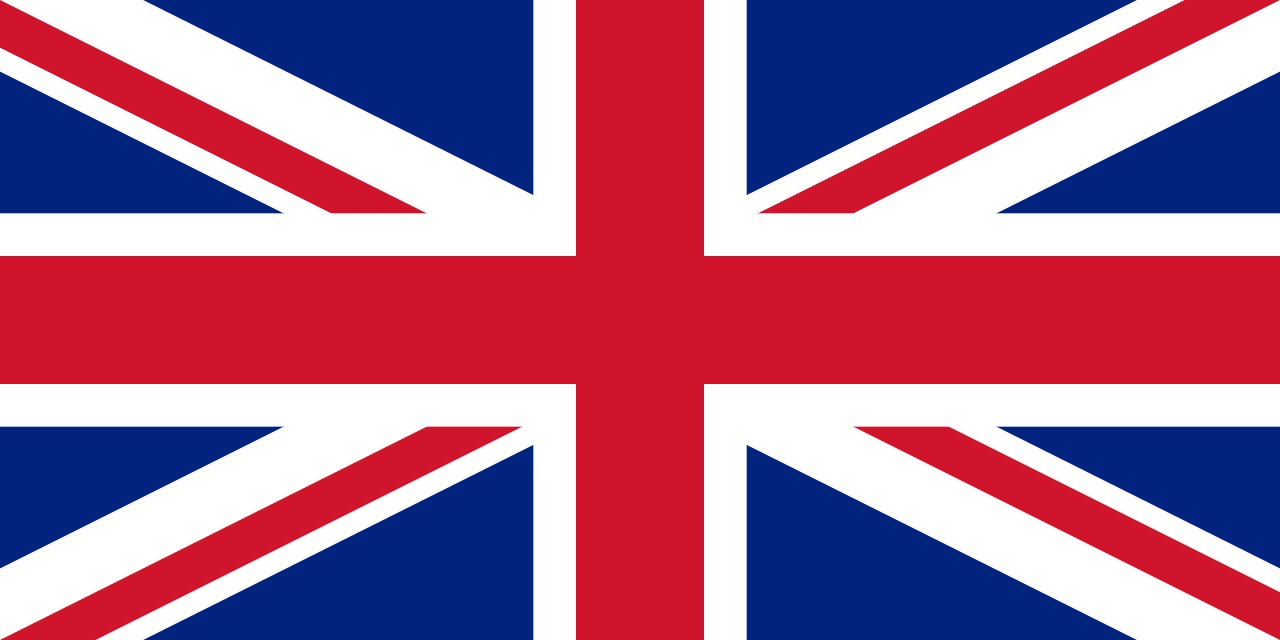 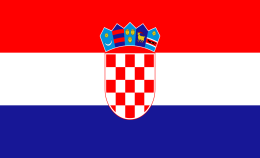 Everybody can be sure one will not be left alone in trouble
Solidarity is not against national interests
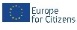 National interests must be in harmony with unity
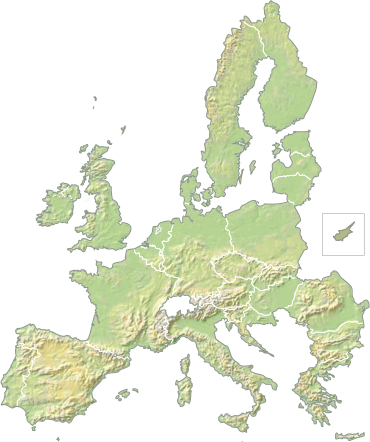 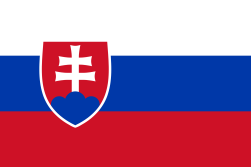 UNITY
SOLIDARITY
COHESION
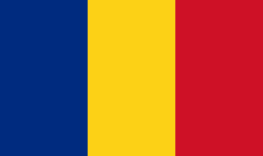 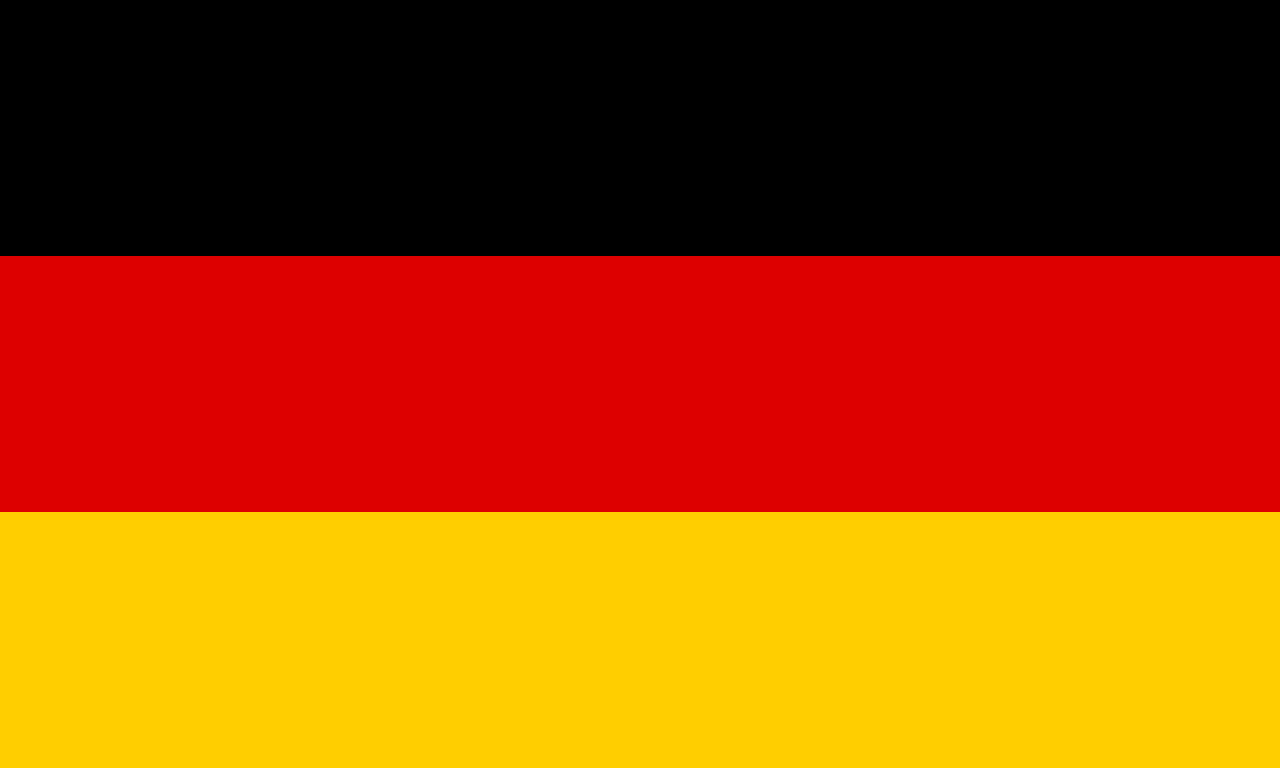 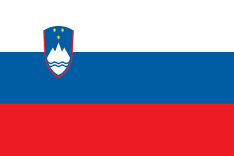 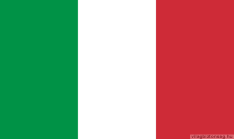 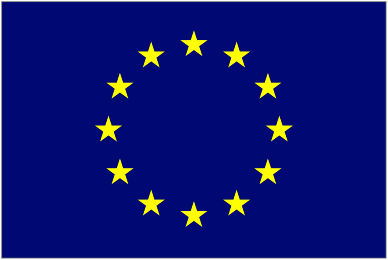 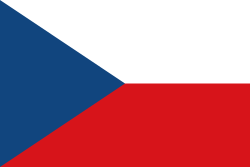 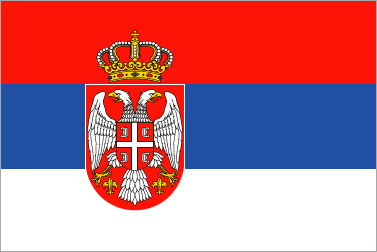 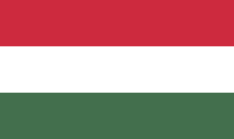 Thank you for your attention!
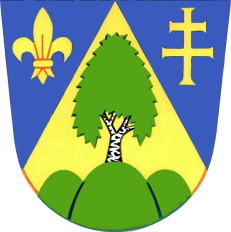 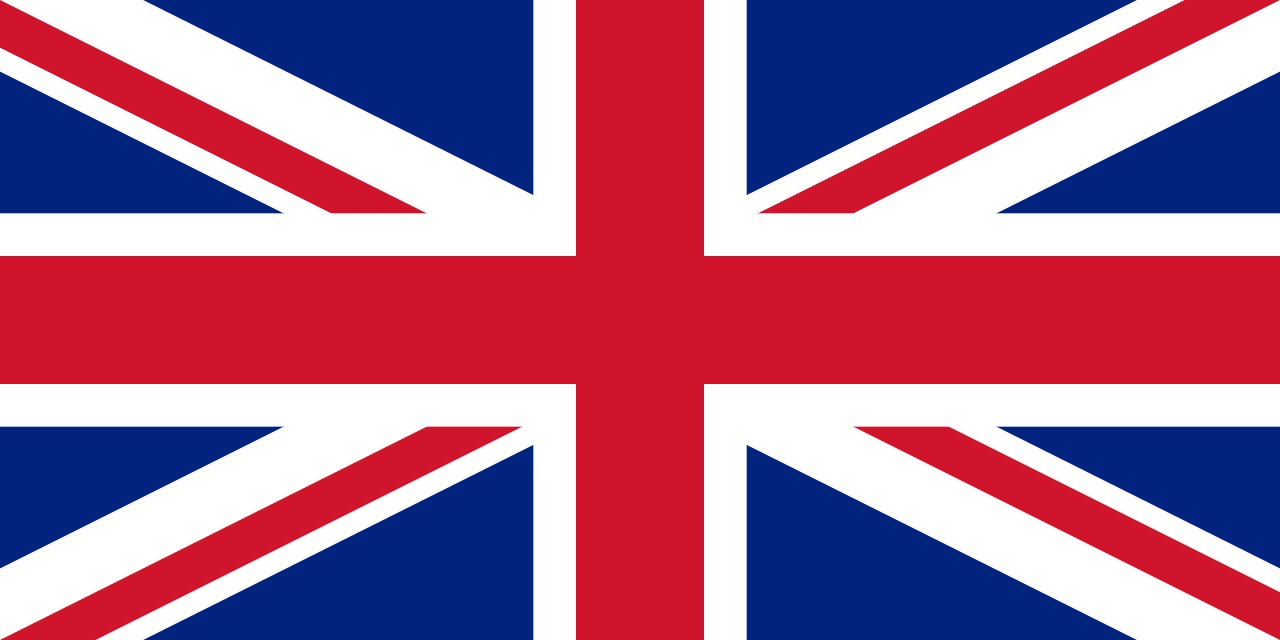 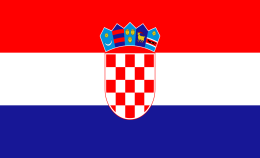 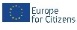